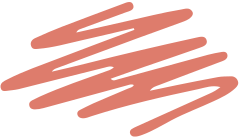 UBND QUẬN LONG BIÊN
TRƯỜNG MẦM NON HOA MỘC LAN
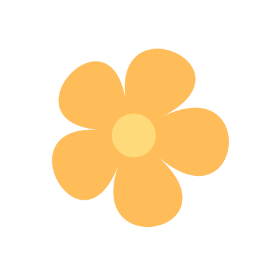 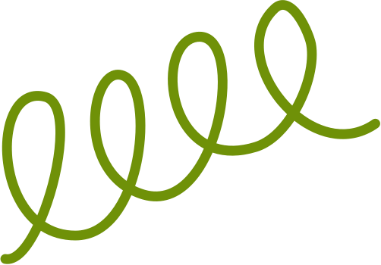 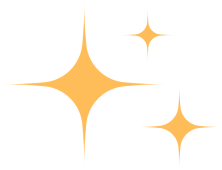 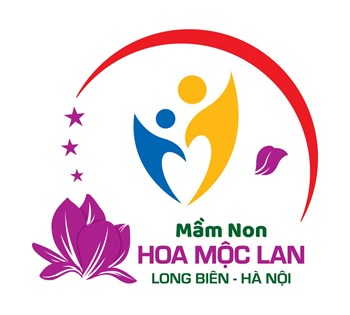 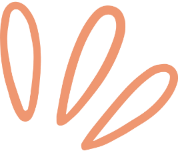 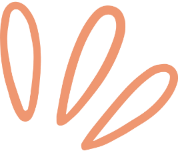 LÀM QUEN VĂN HỌC 
TRUYỆN “ VE SẦU VÀ KIẾN
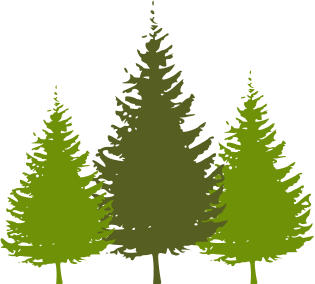 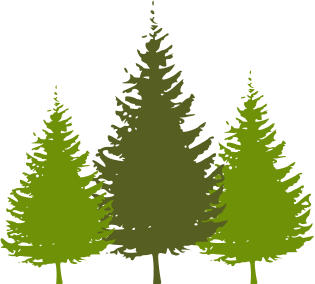 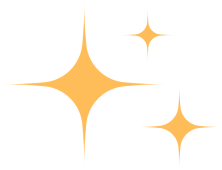 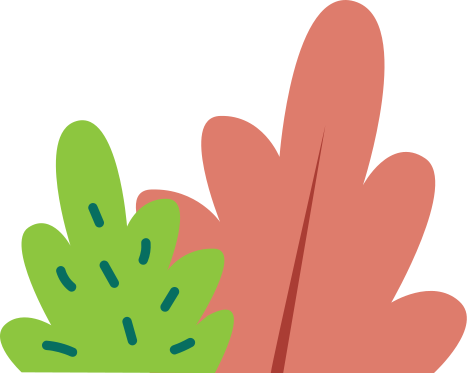 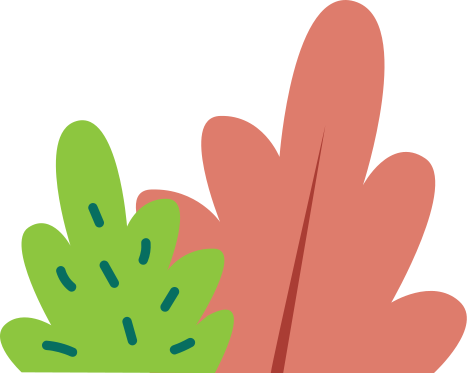 LỚP MẪU GIÁO LỚN
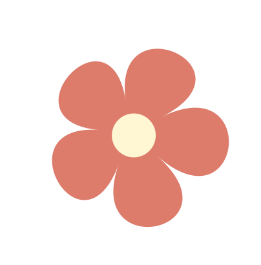 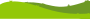 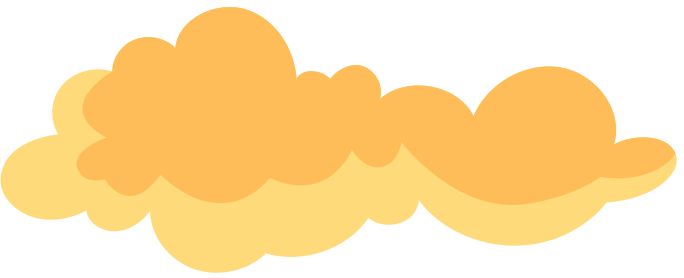 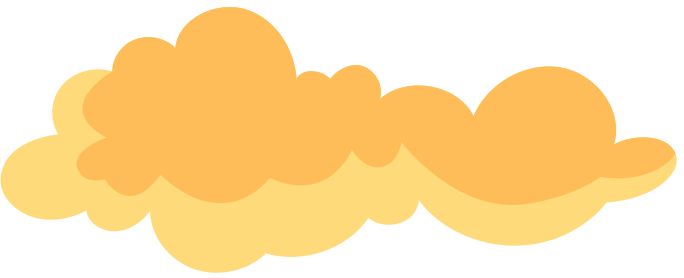 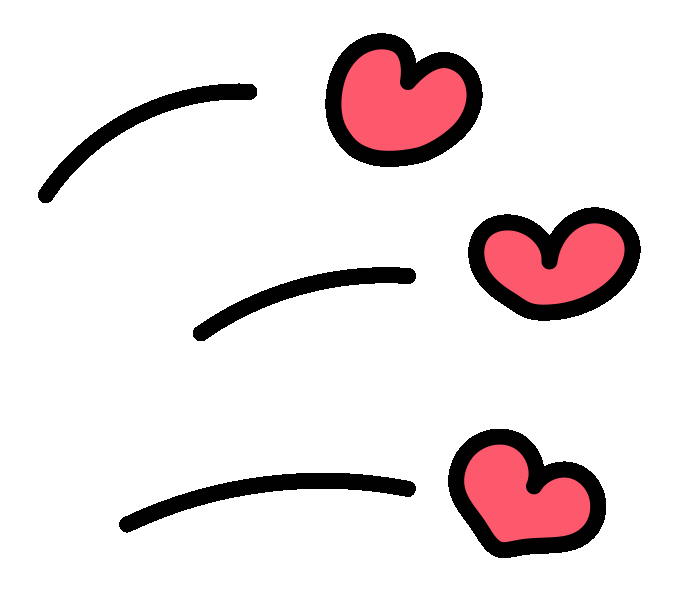 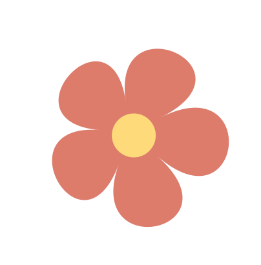 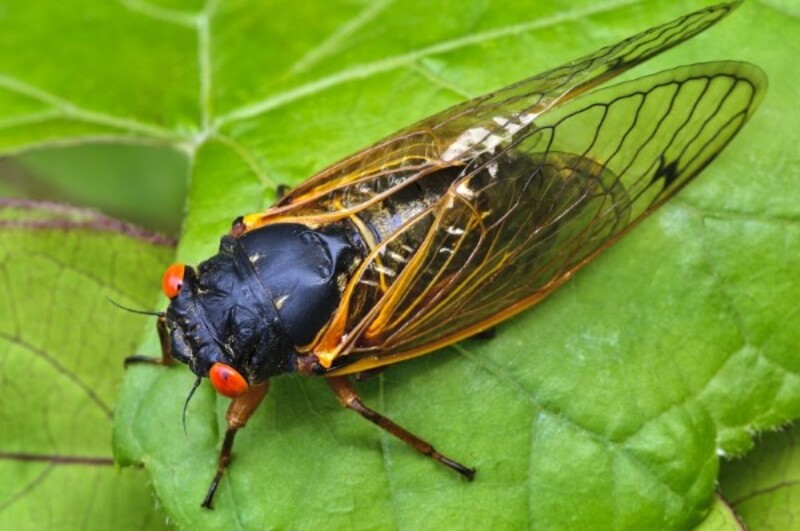 Con gì nhỏ bé
Mà hát khỏe ghê
Suốt cả mùa hè
Râm ran hợp xướng
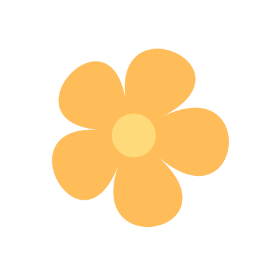 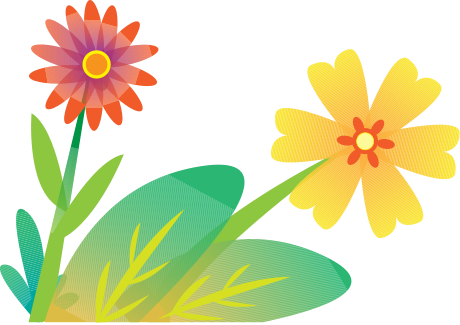 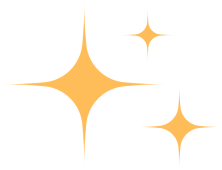 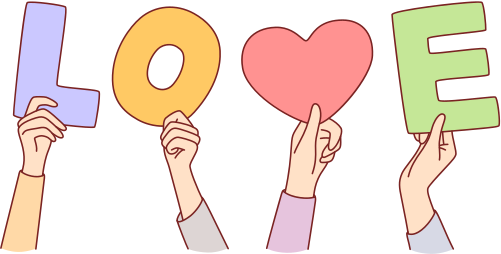 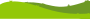 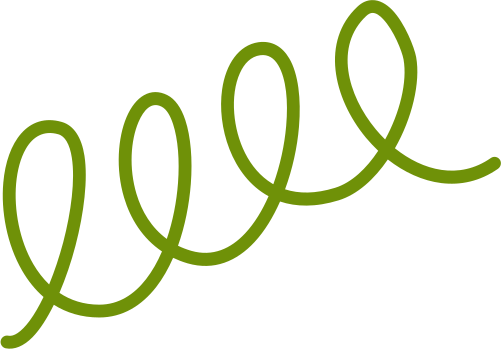 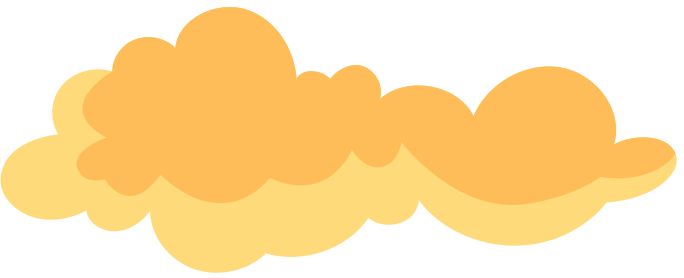 Truyện: Ve Sầu và Kiến
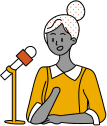 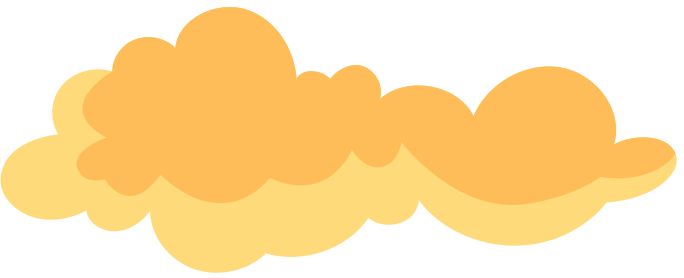 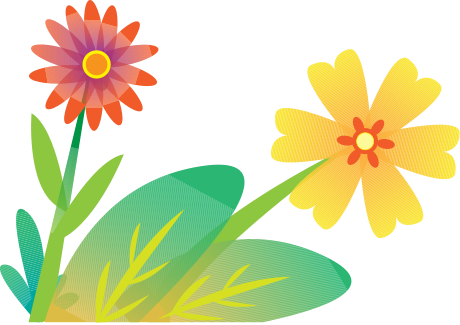 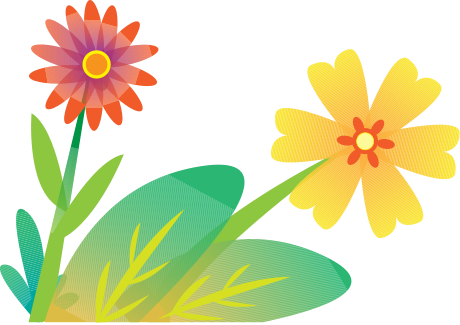 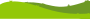 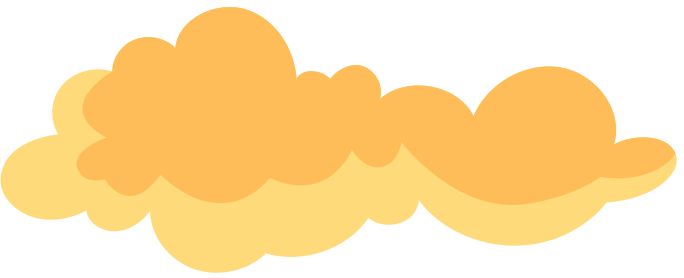 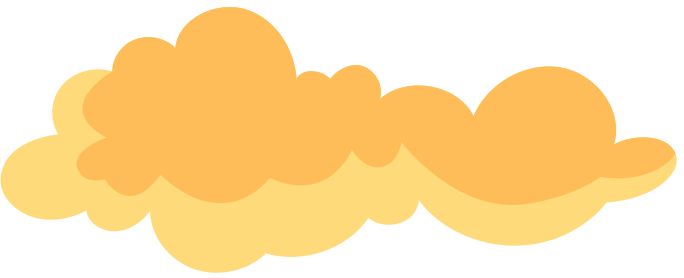 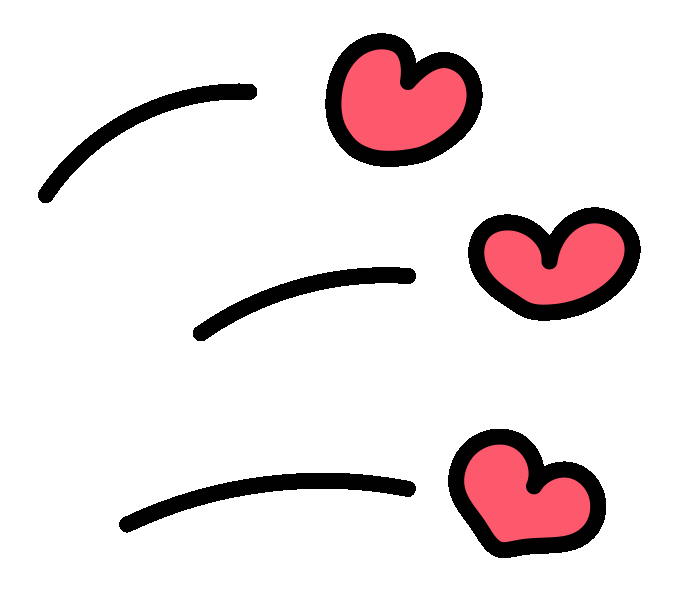 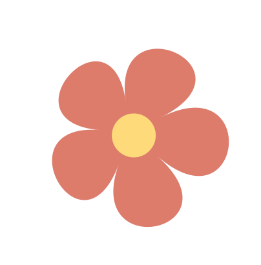 Các con vừa nghe cô kể câu chuyện gì?
Ve Sầu và Kiến
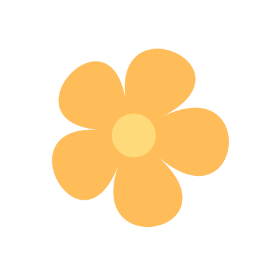 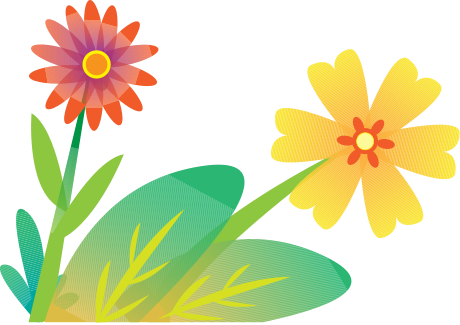 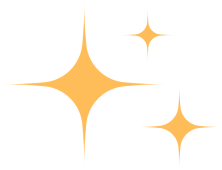 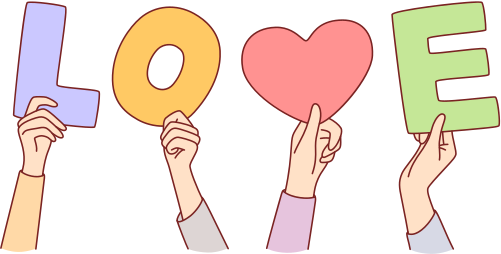 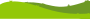 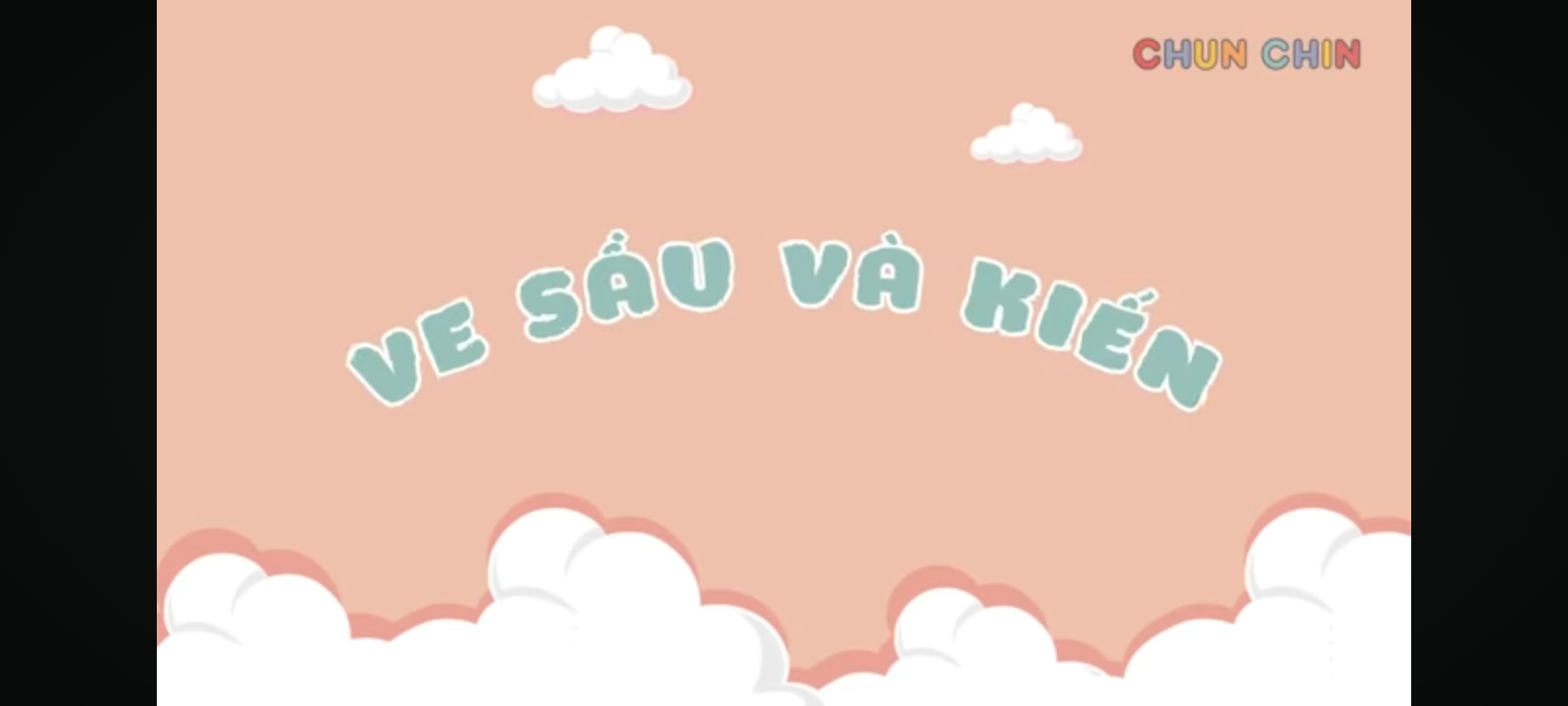 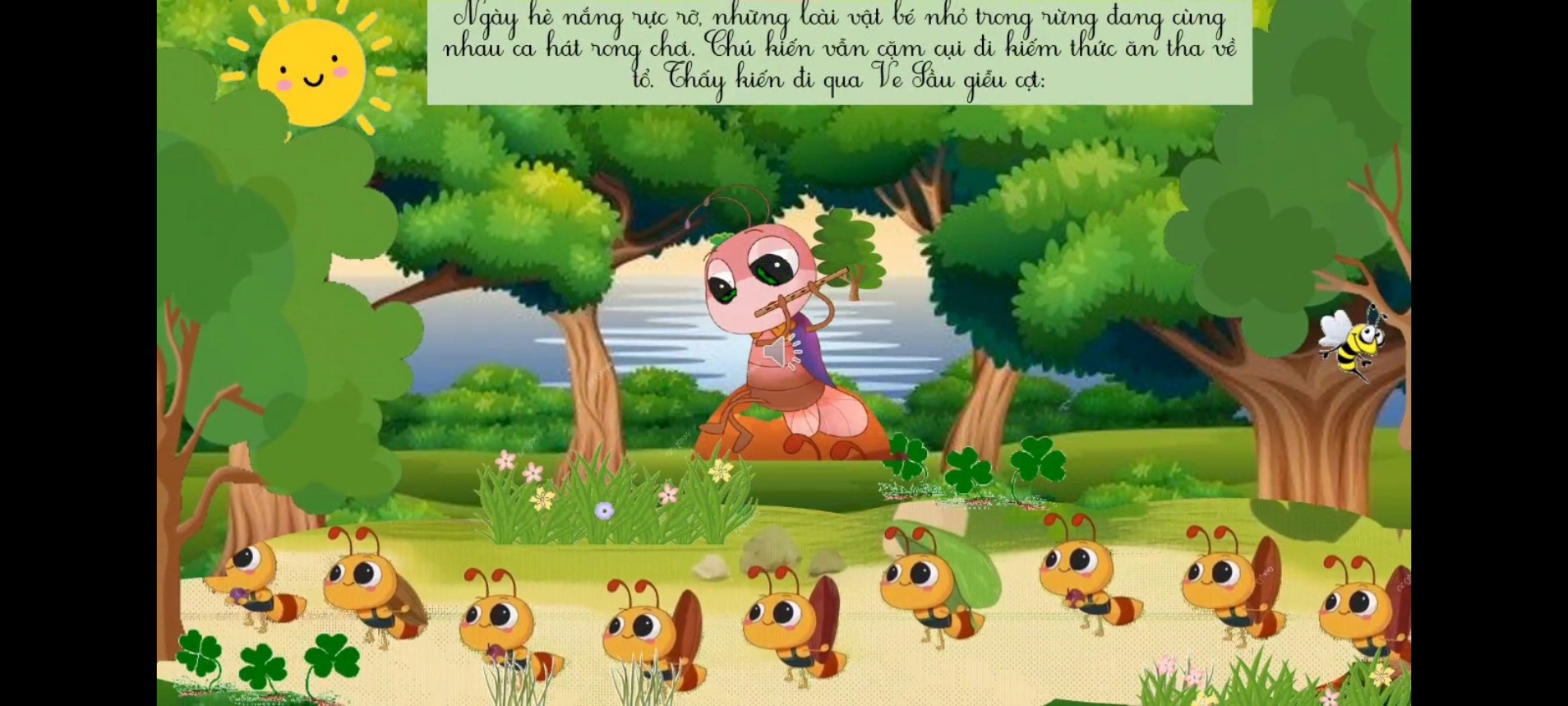 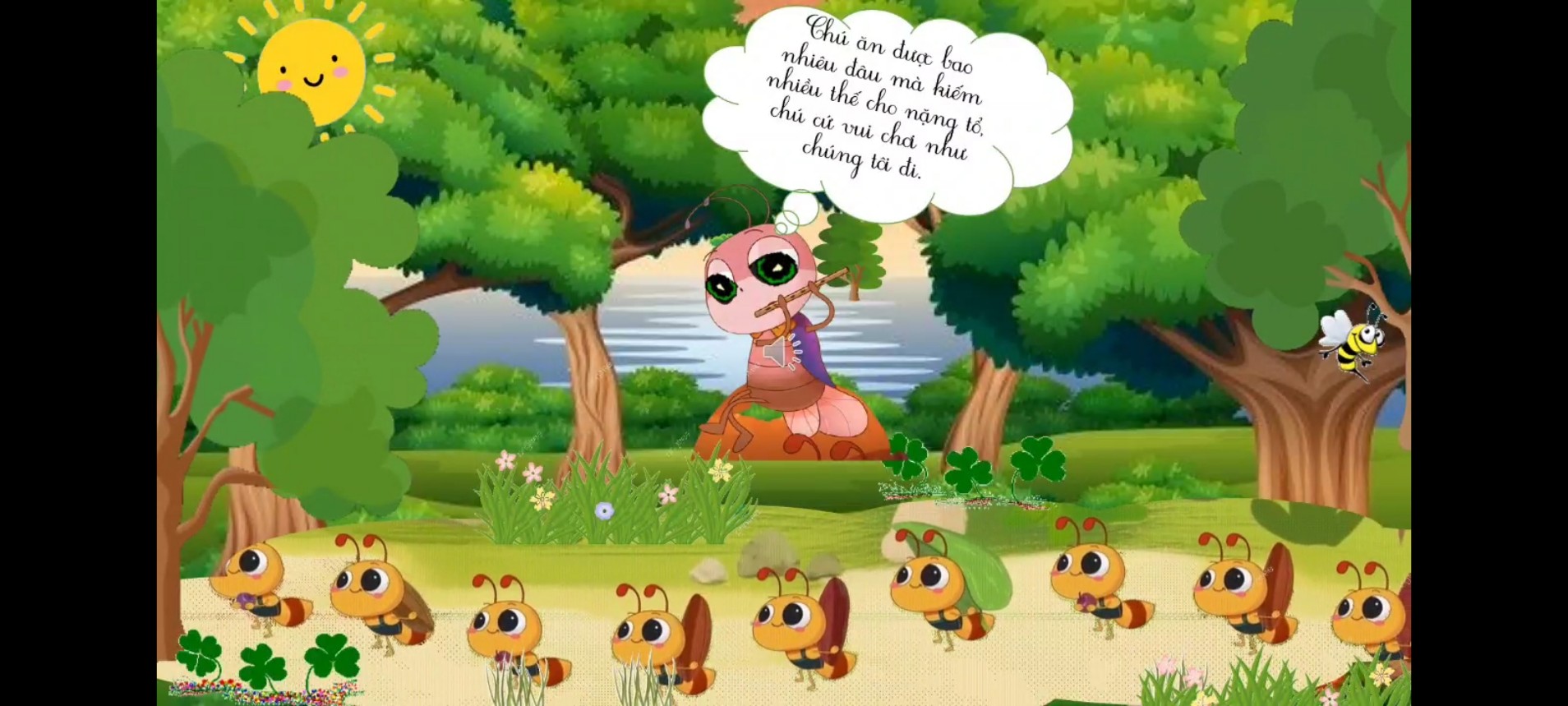 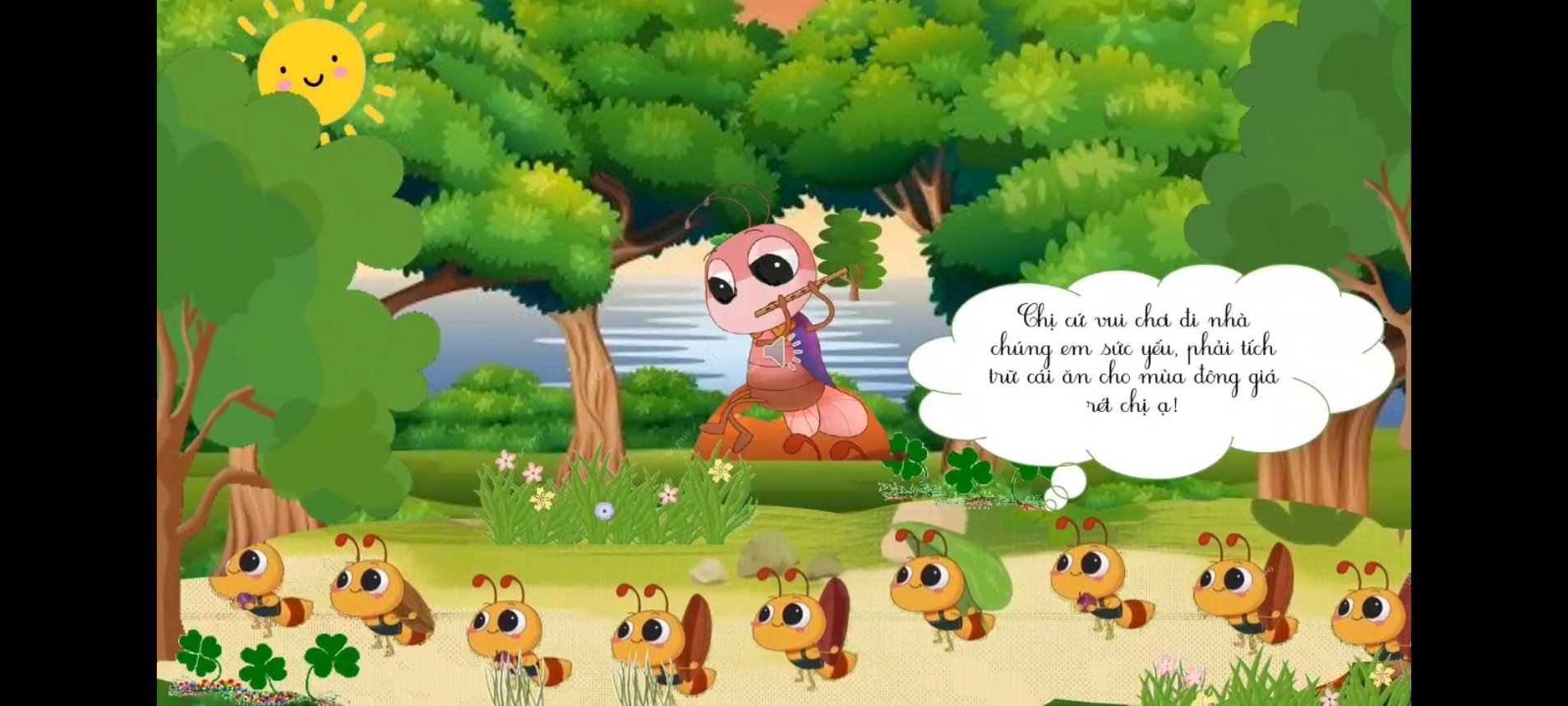 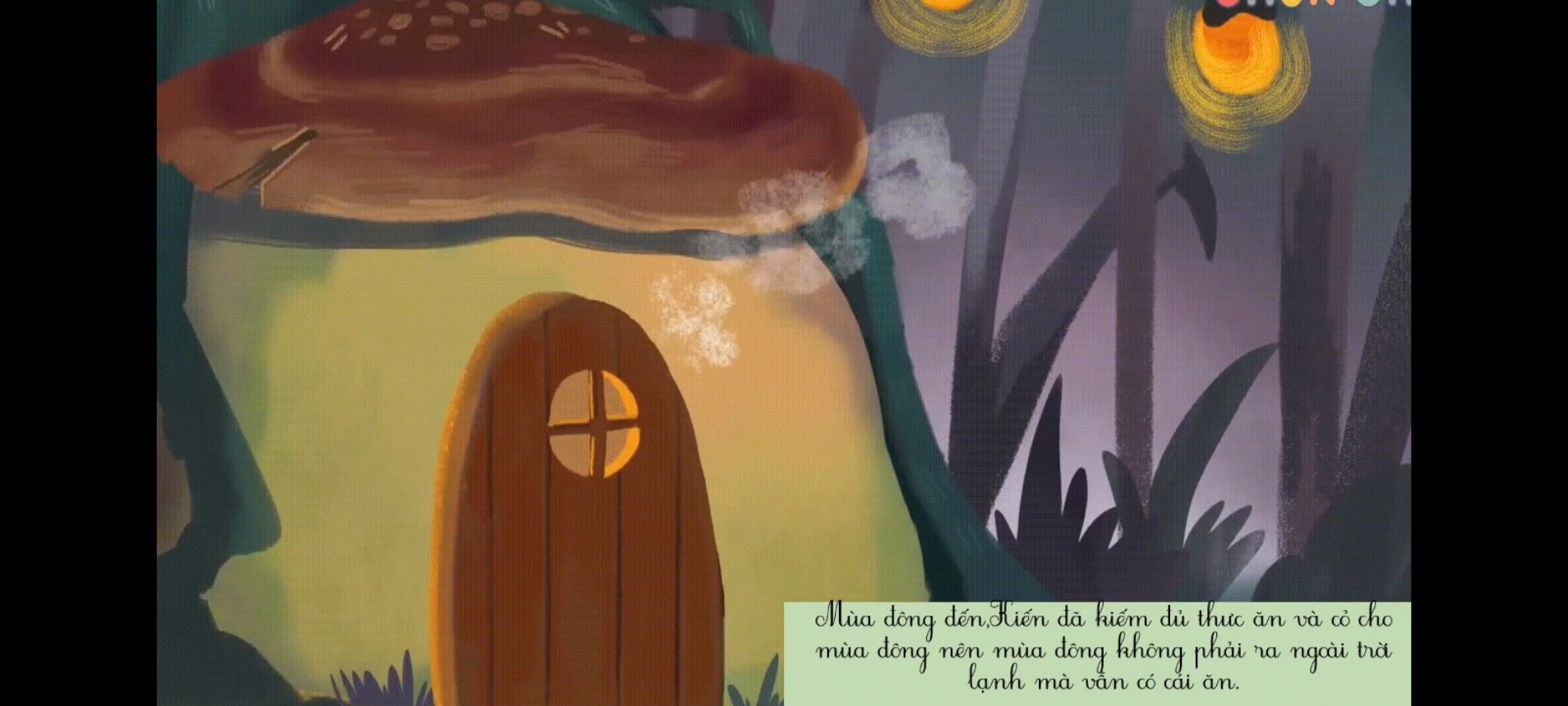 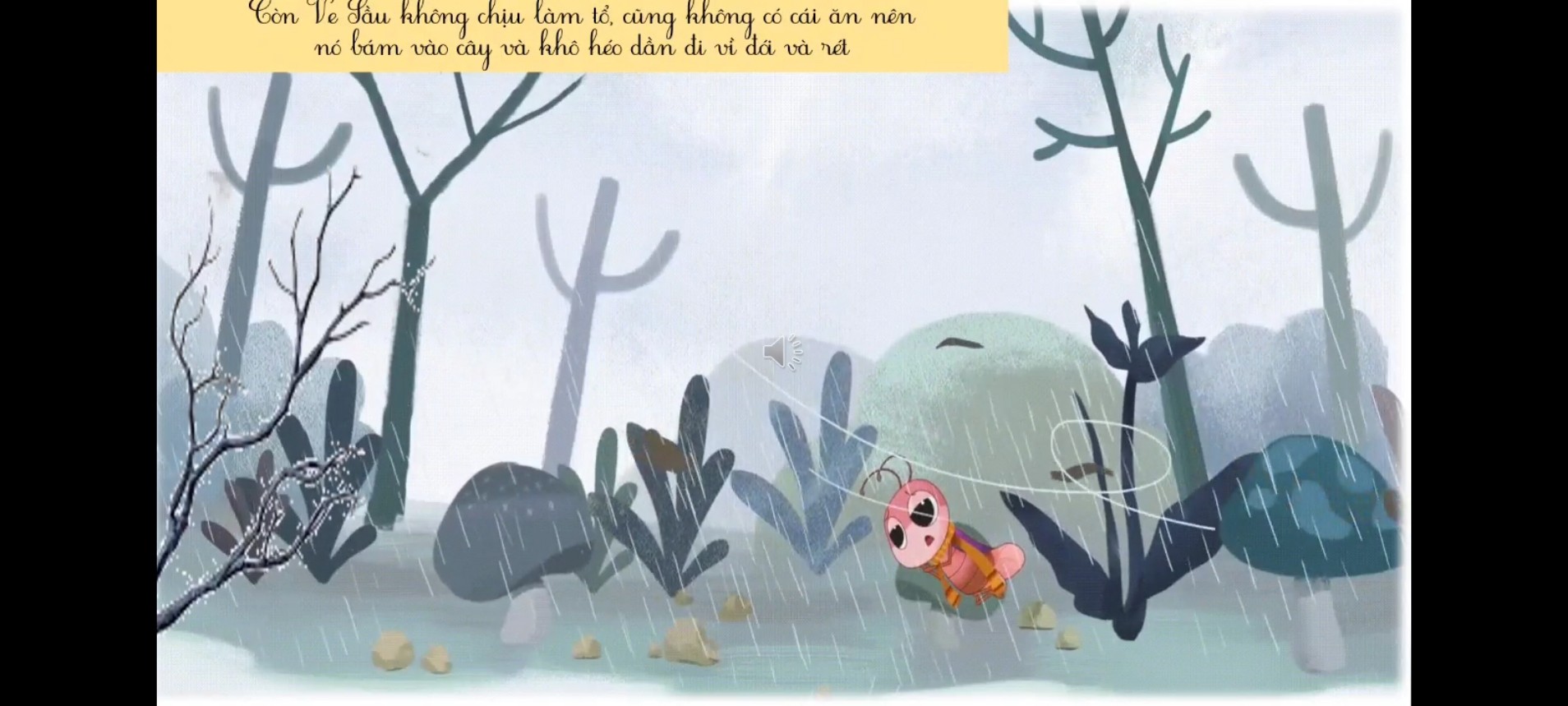 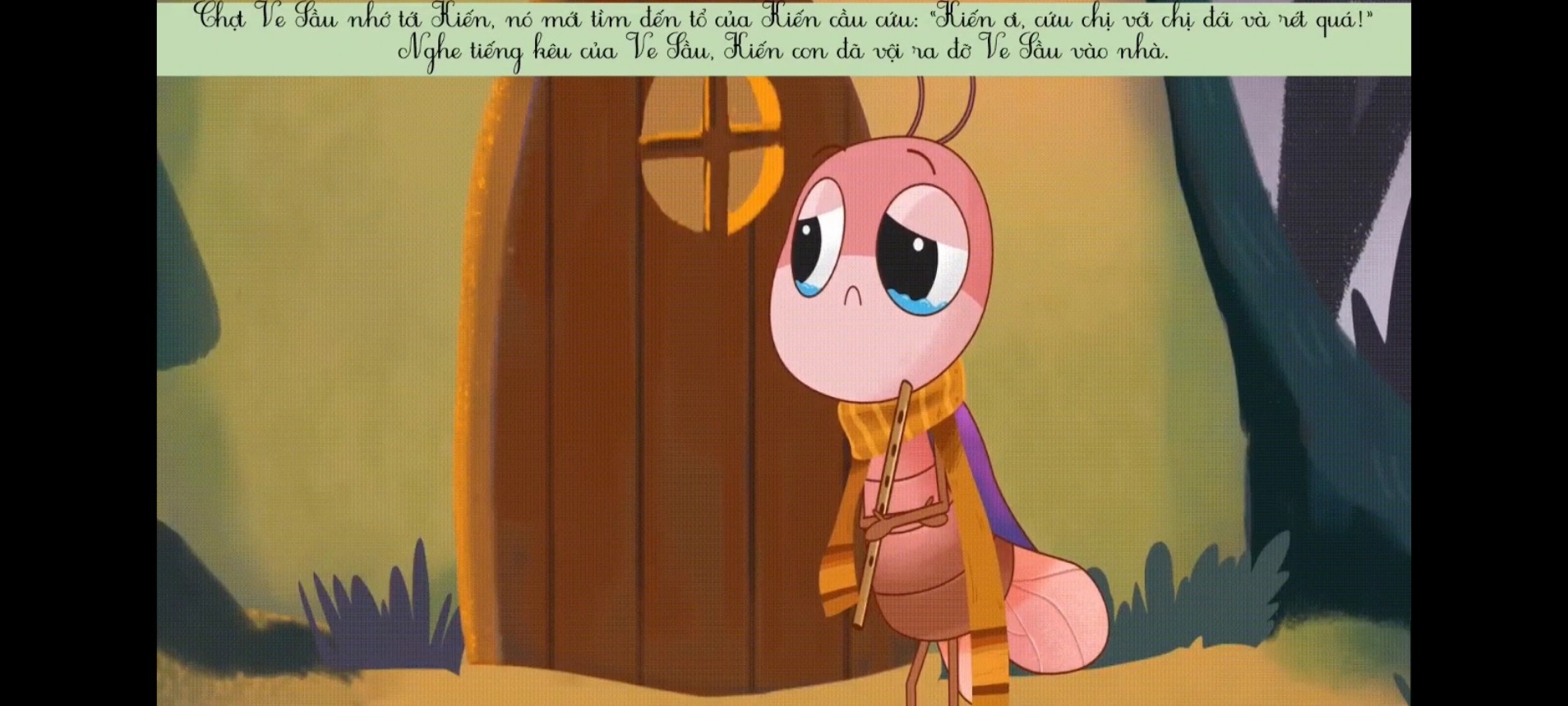 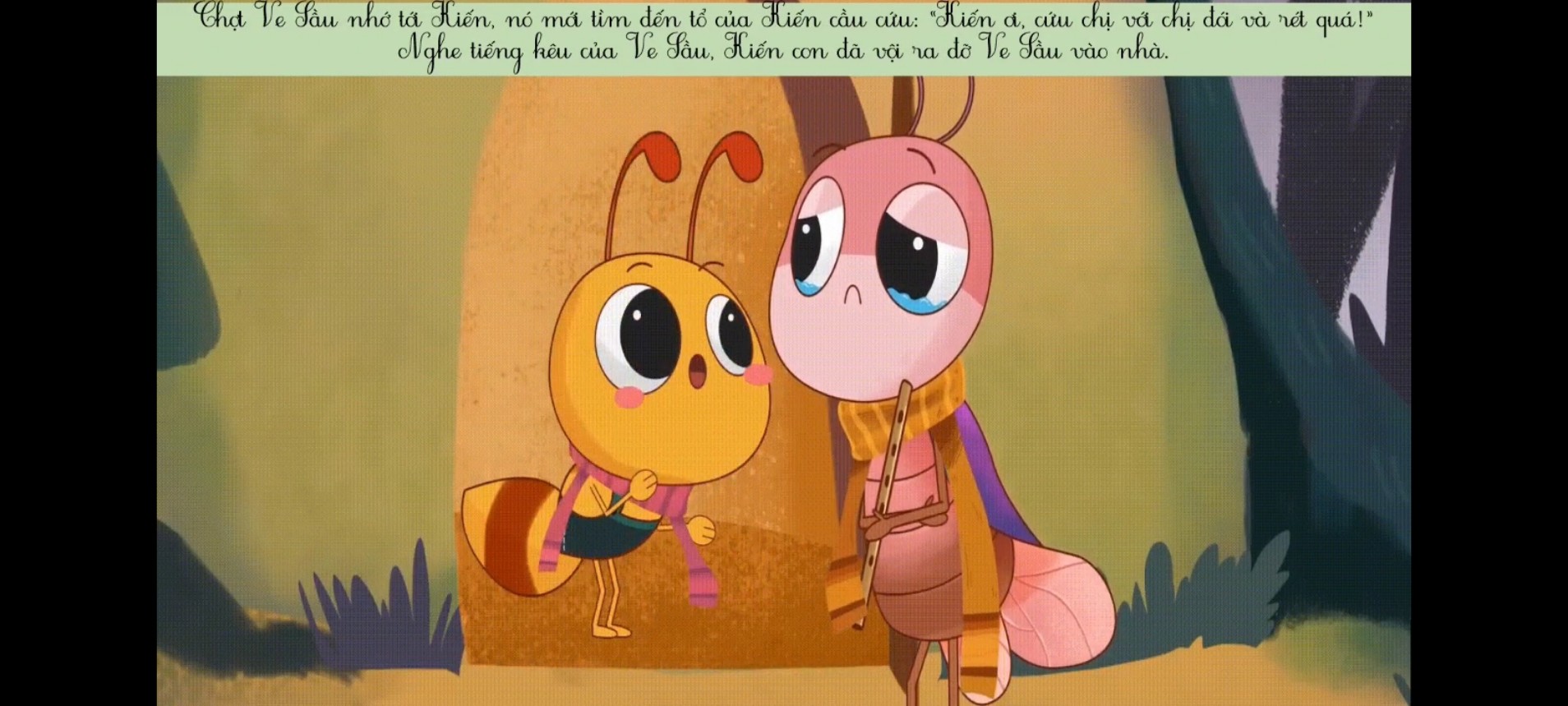 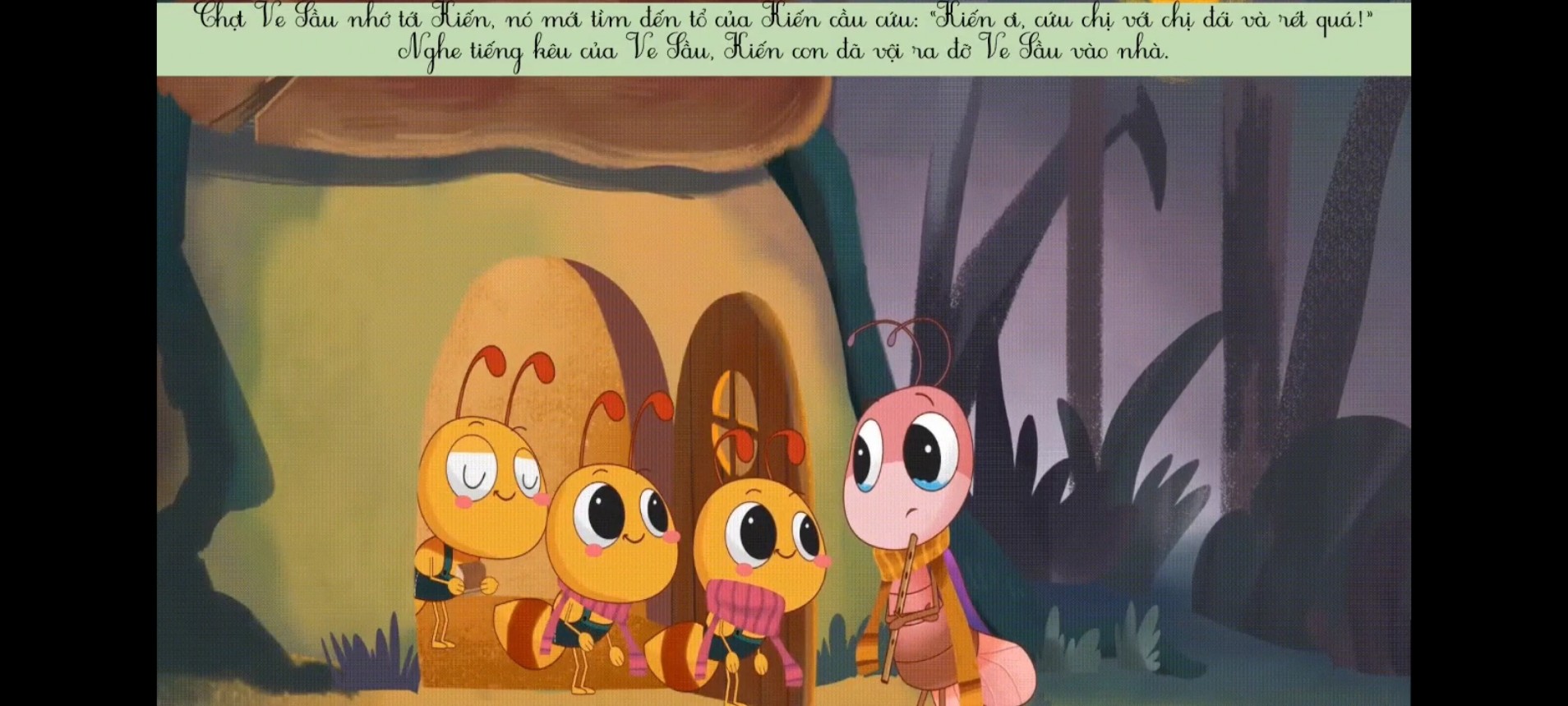 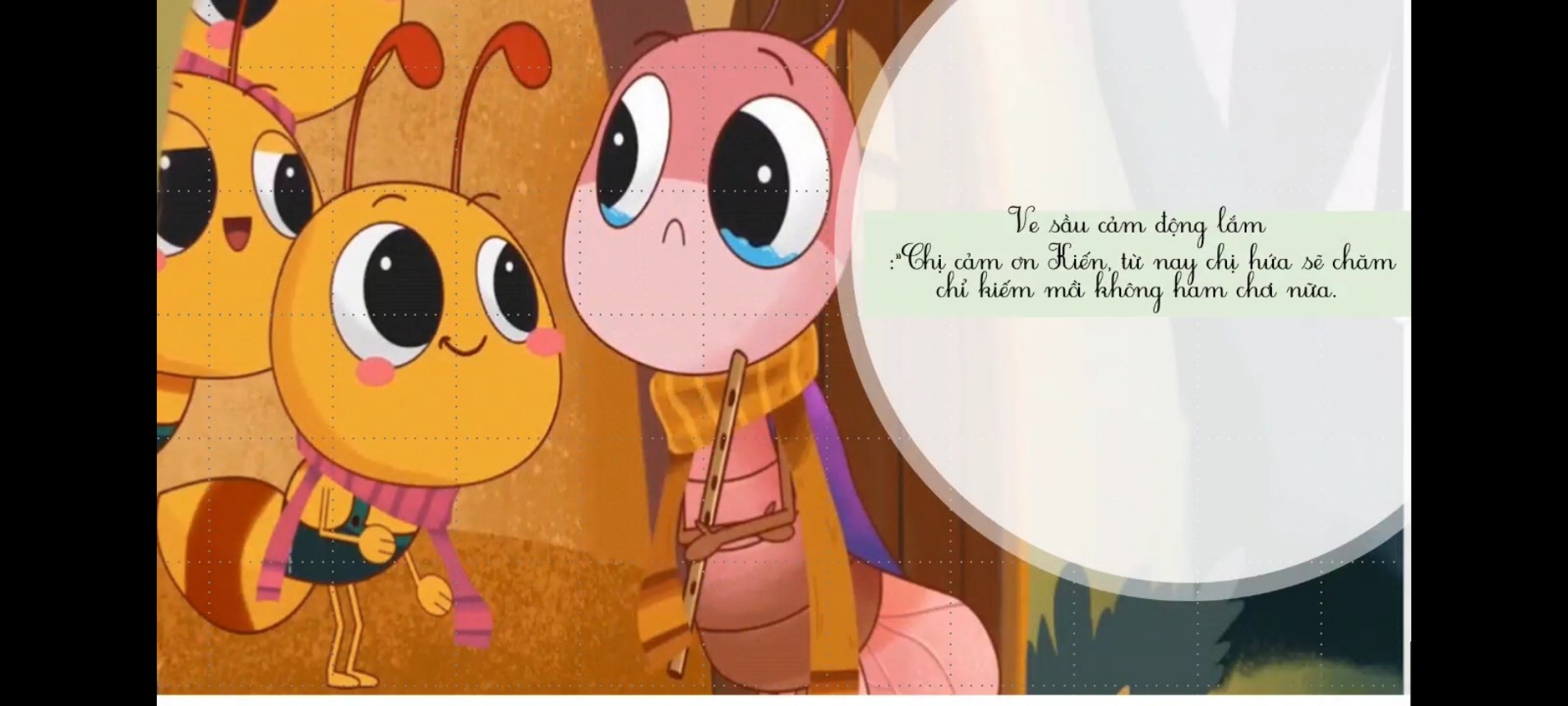 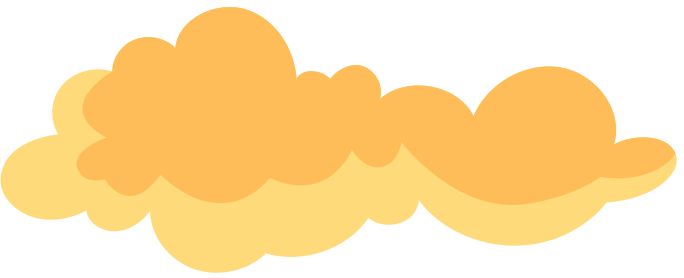 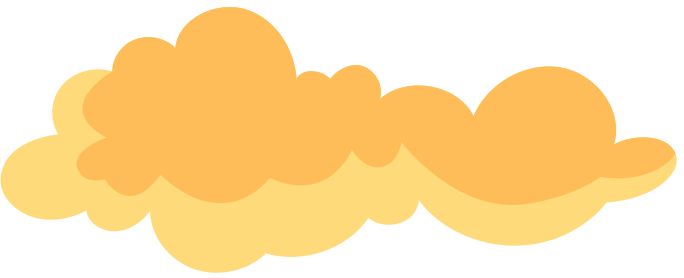 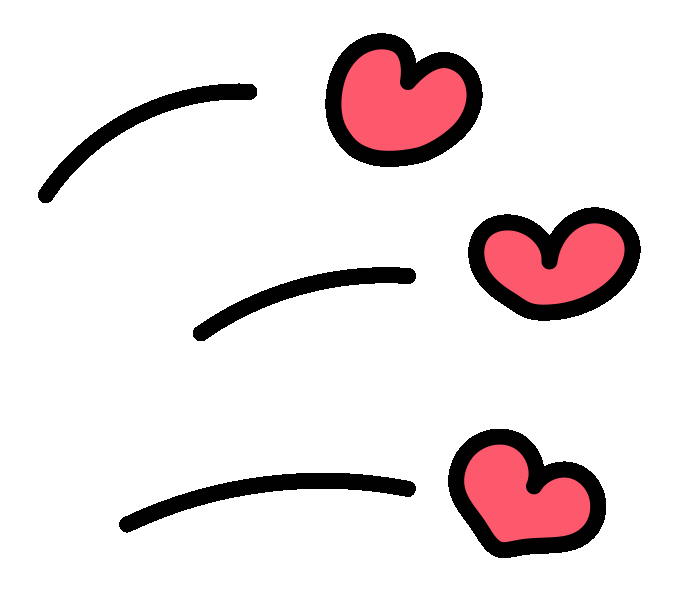 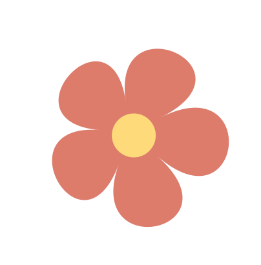 Các con vừa nghe cô kể câu chuyện gì?
Ve Sầu và Kiến
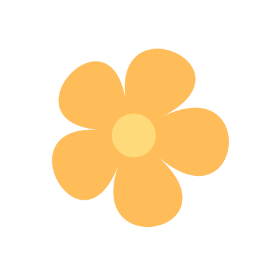 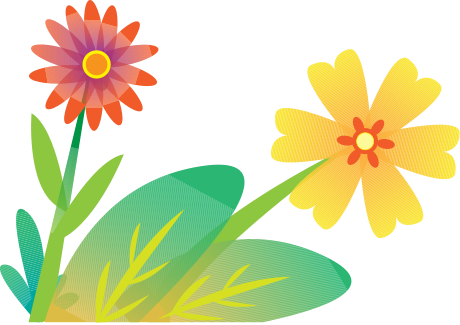 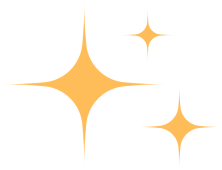 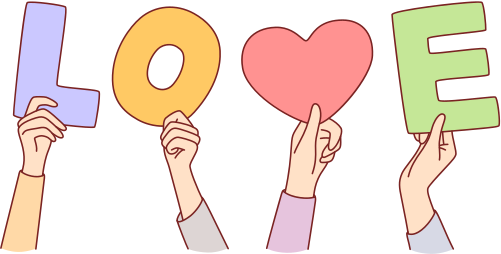 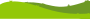 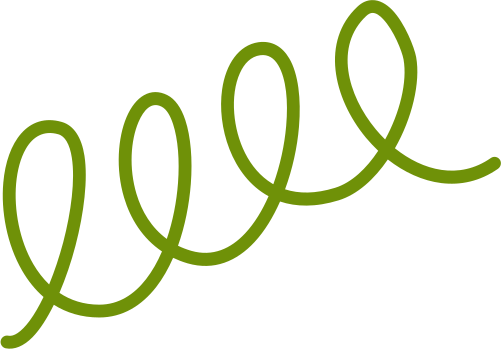 Trong truyện có những nhân vật nào?
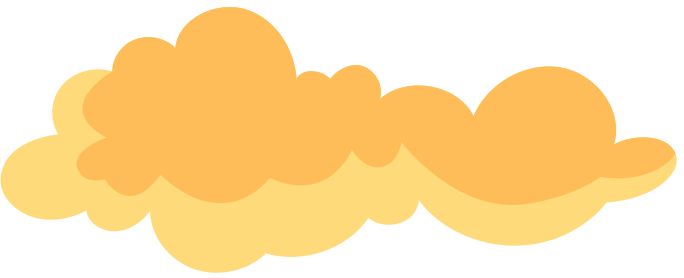 Các chú Kiến
Ve Sầu
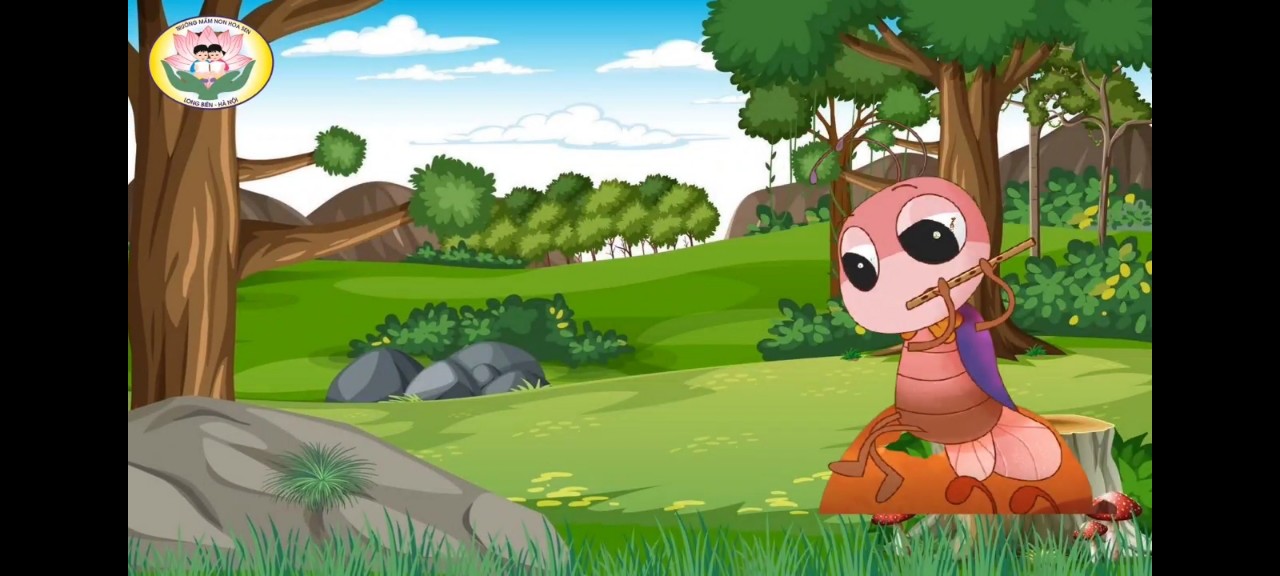 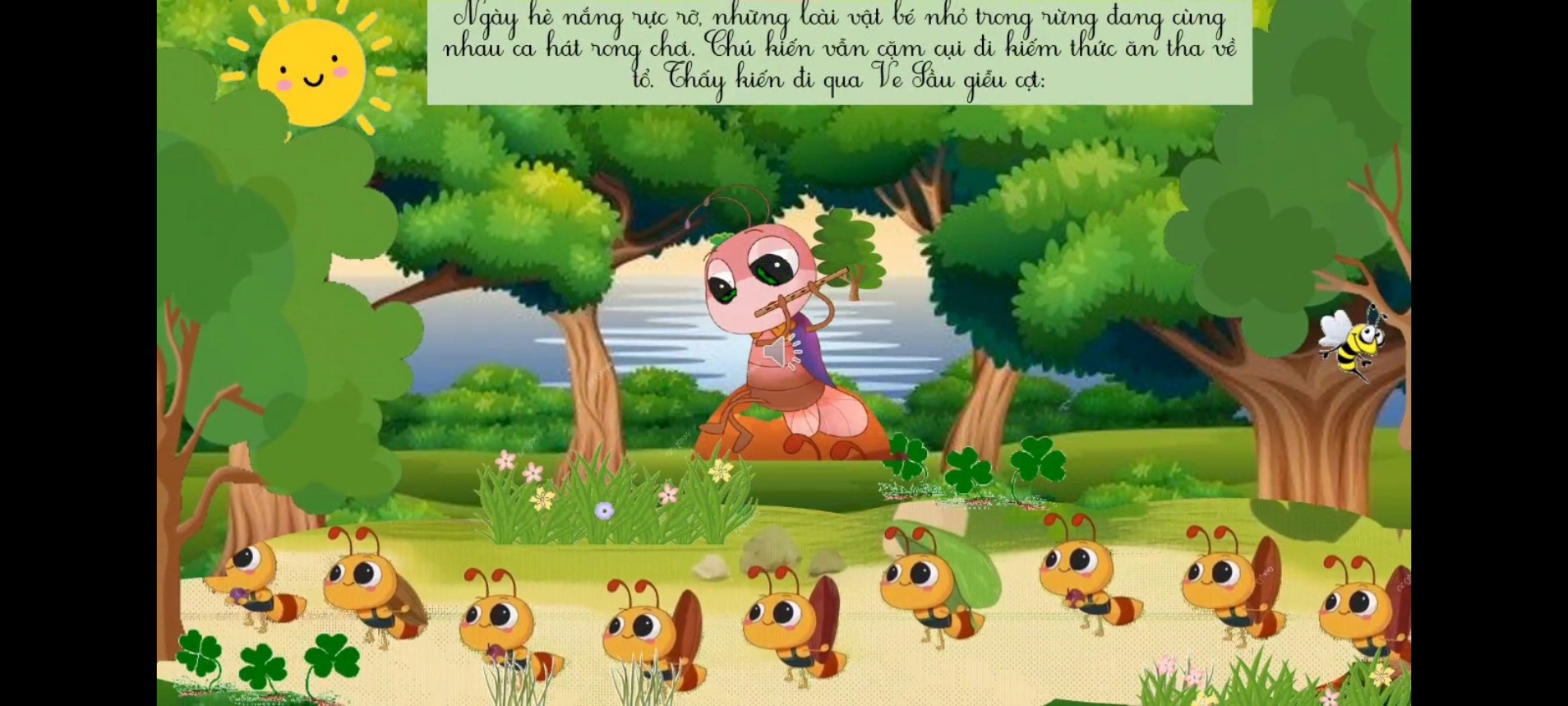 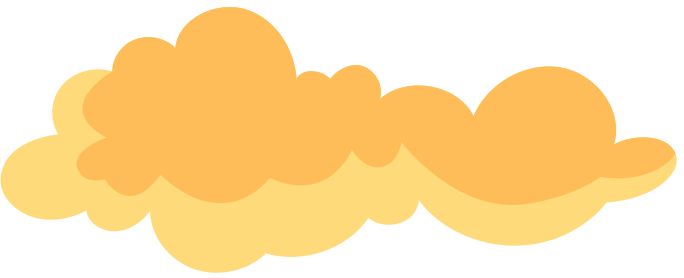 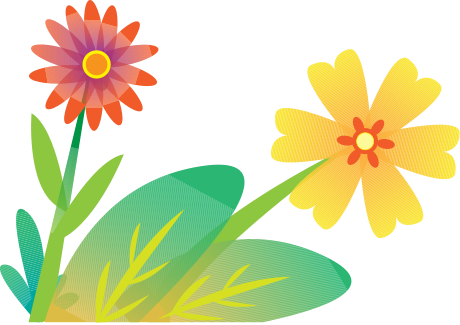 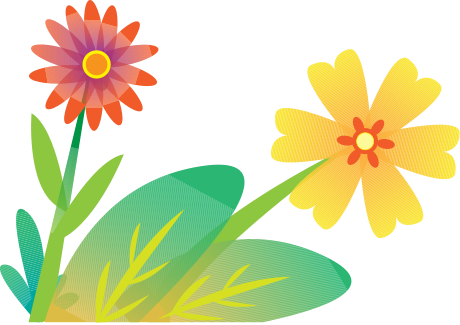 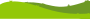 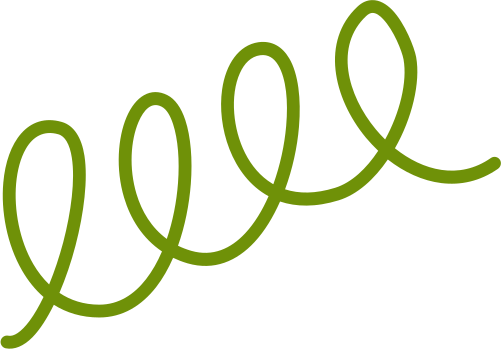 Khi các con vật trong rừng cùng nhau ca hát thì các chú Kiến làm gì?
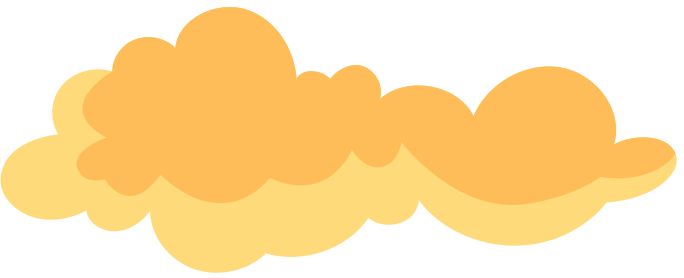 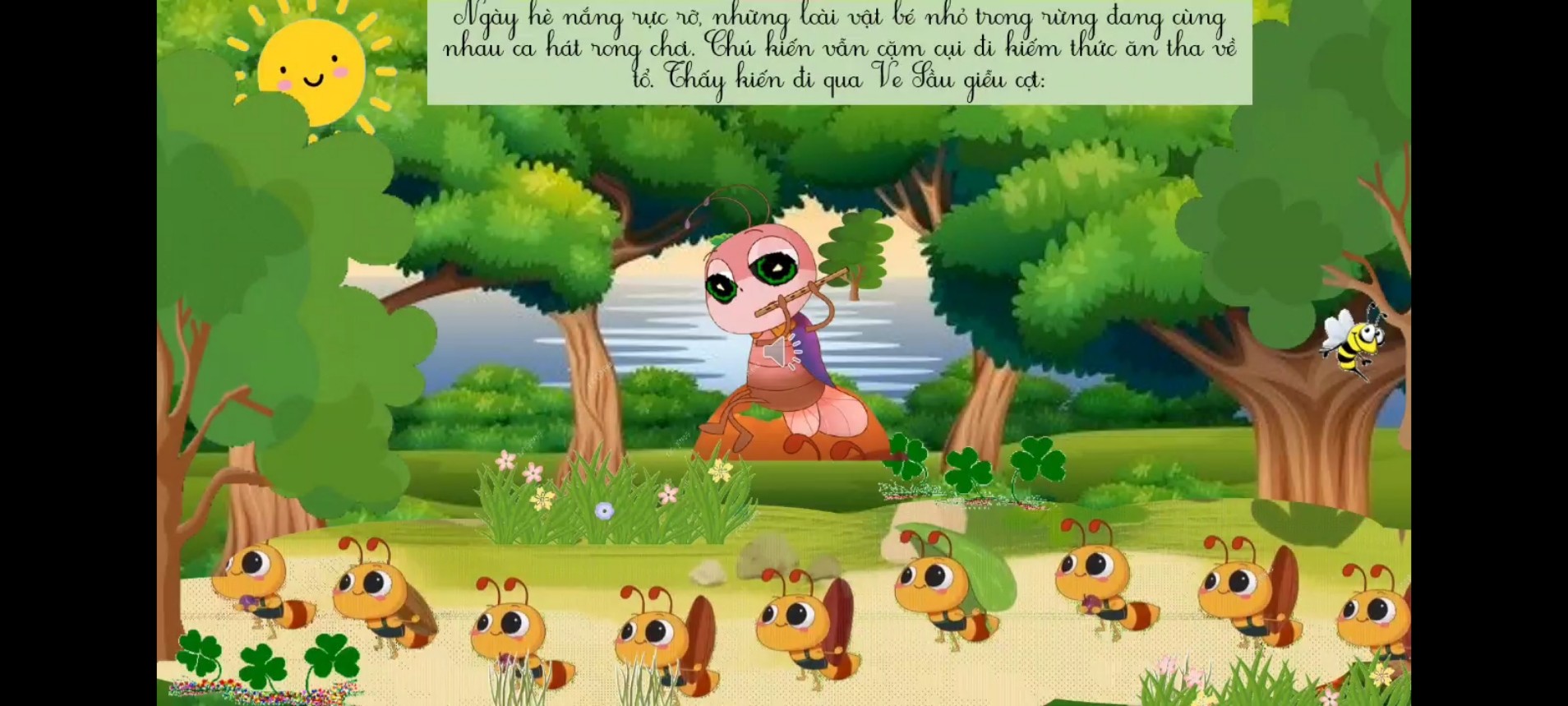 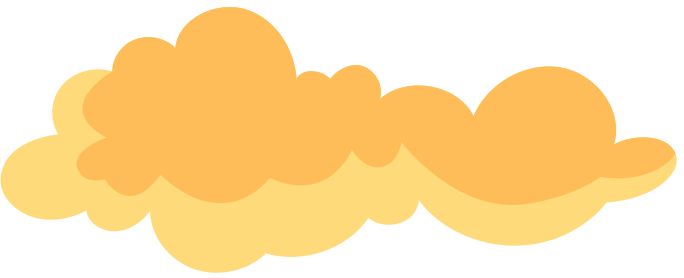 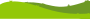 Cặm cụi đi kiếm thức ăn
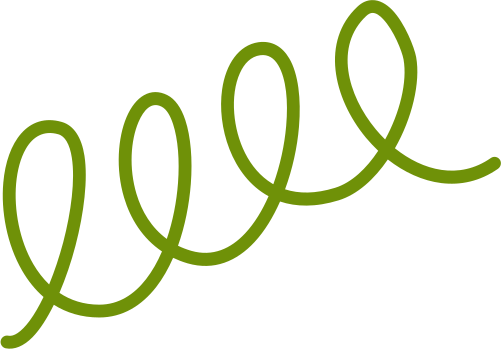 Vì sao bạn Kiến phải đi kiểm mồi?
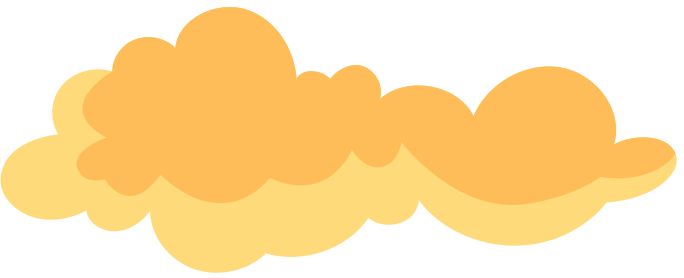 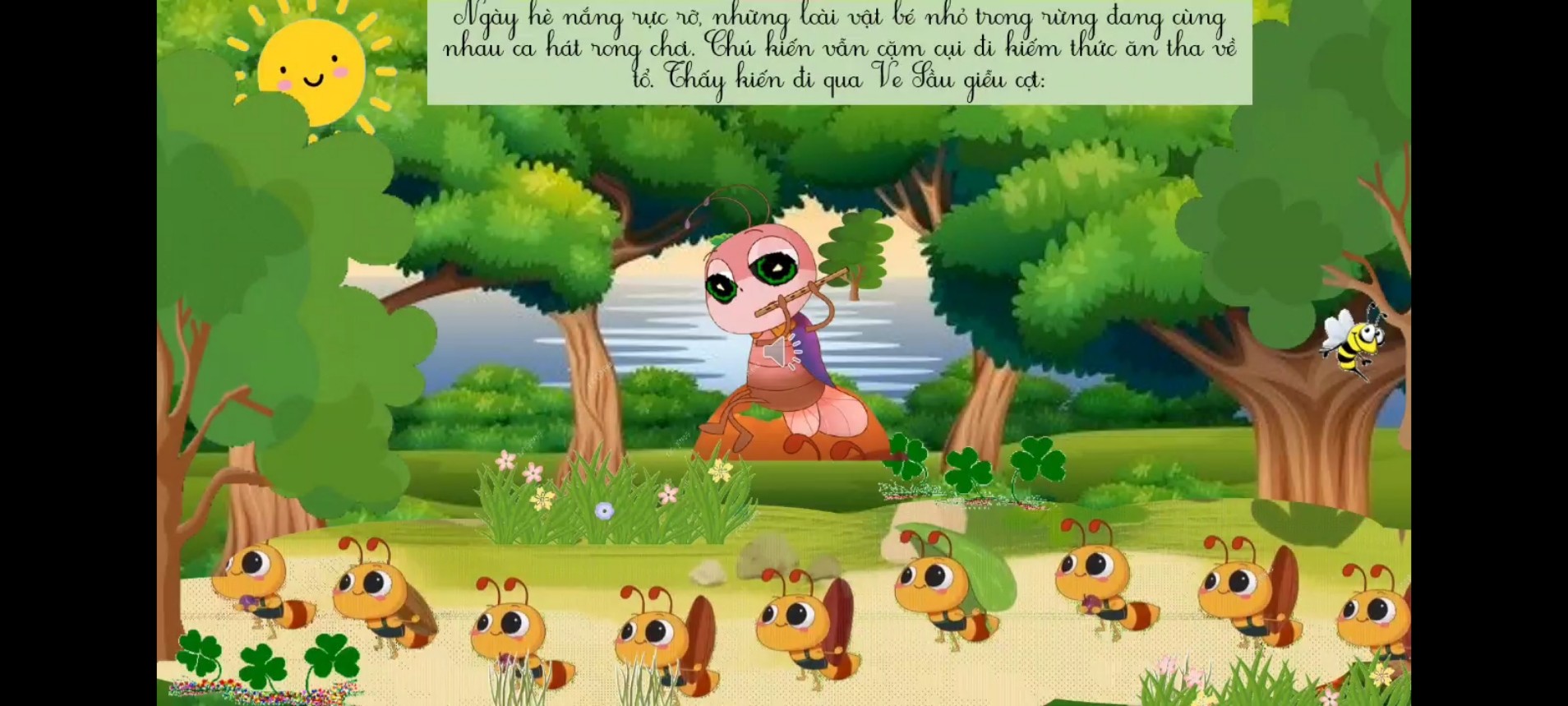 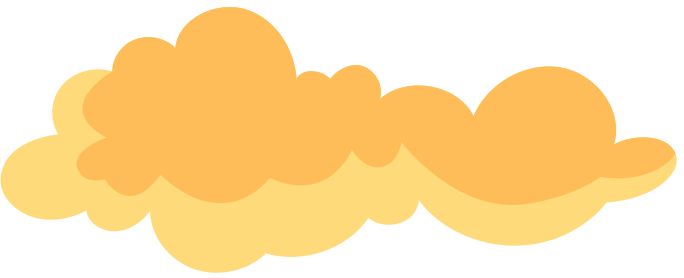 Để tích trữ cái ăn cho mùa đông giá rét
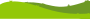 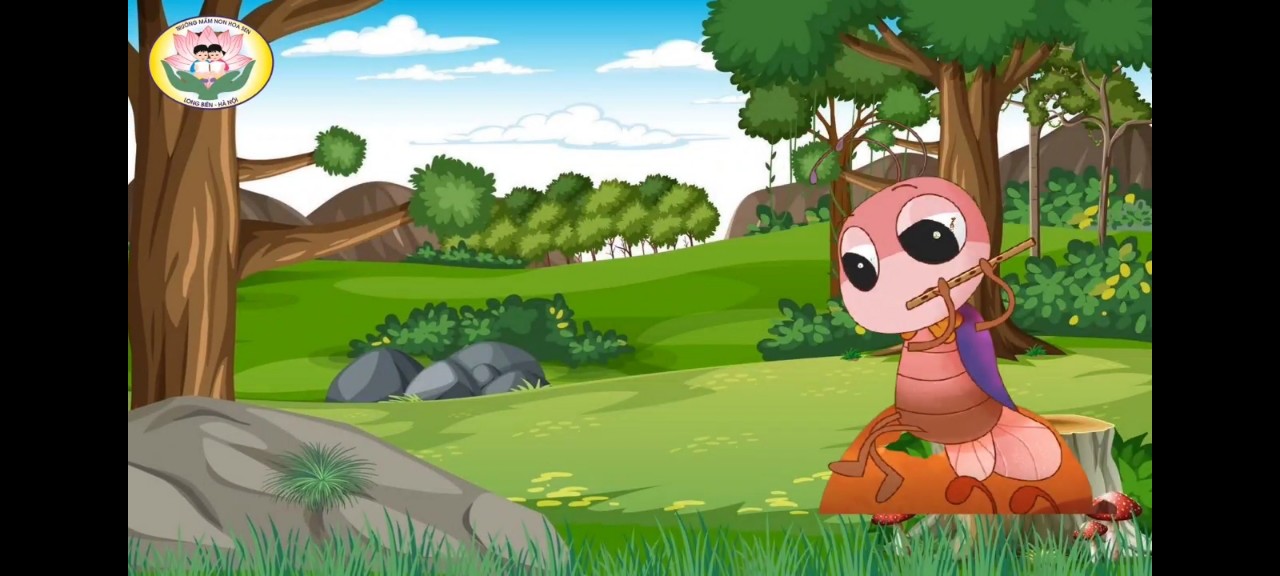 Ve Sầu đã nói gì với Kiến?
Chú ăn được bao nhiêu đâu mà kiếm nhiều thế cho nặng tổ, chú cứ vui chơi như chúng tôi đi
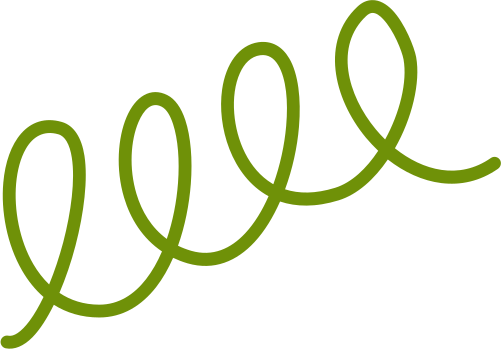 Khi nghe Ve Sầu nói vậy các chú Kiến đã trả lời thế nào?
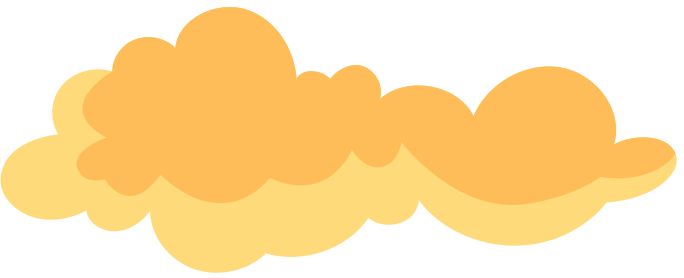 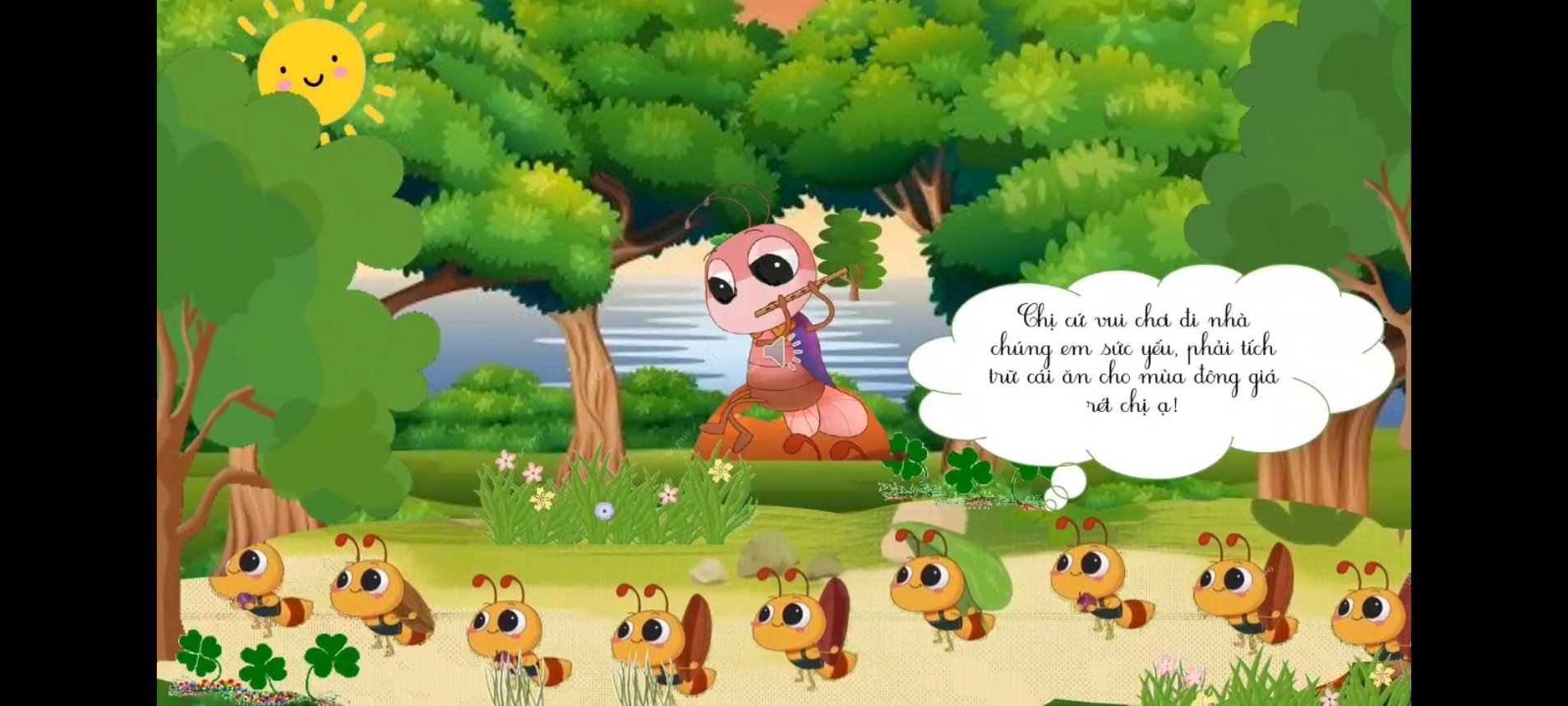 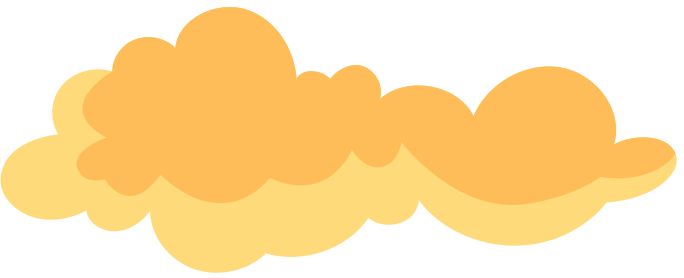 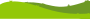 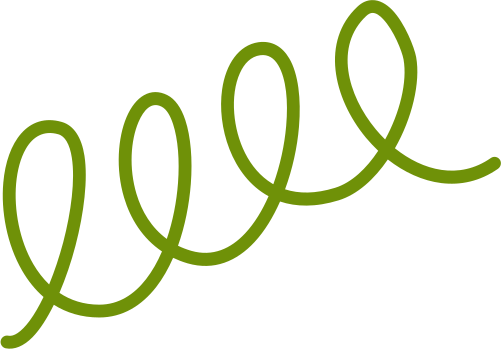 Khi mùa Đông đến điều gì đã xảy ra?
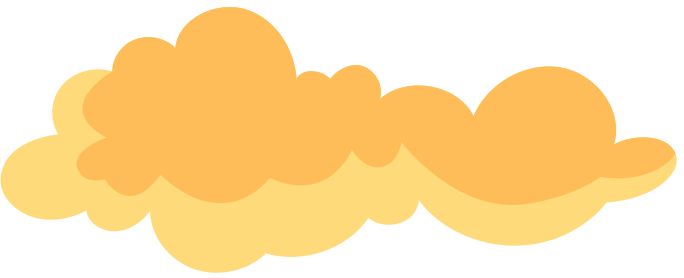 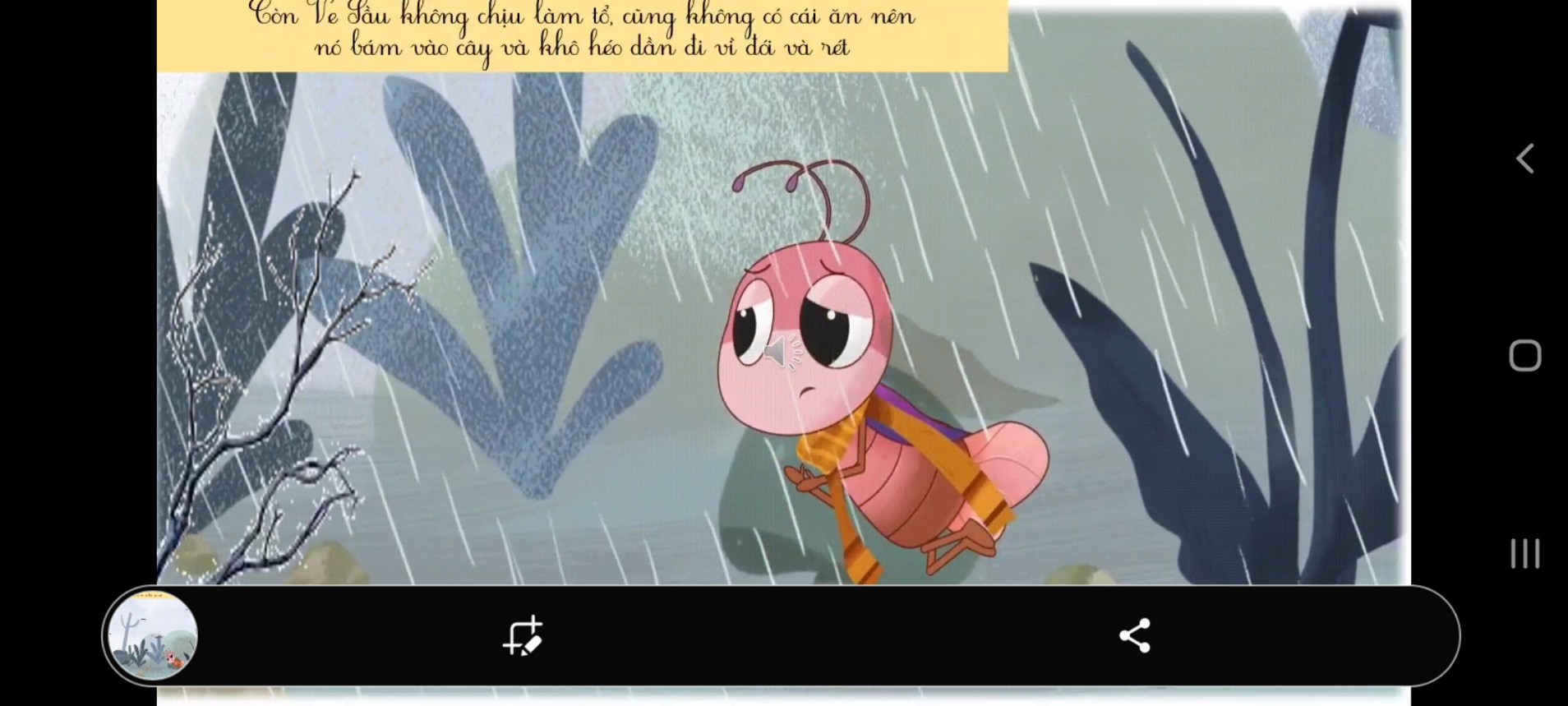 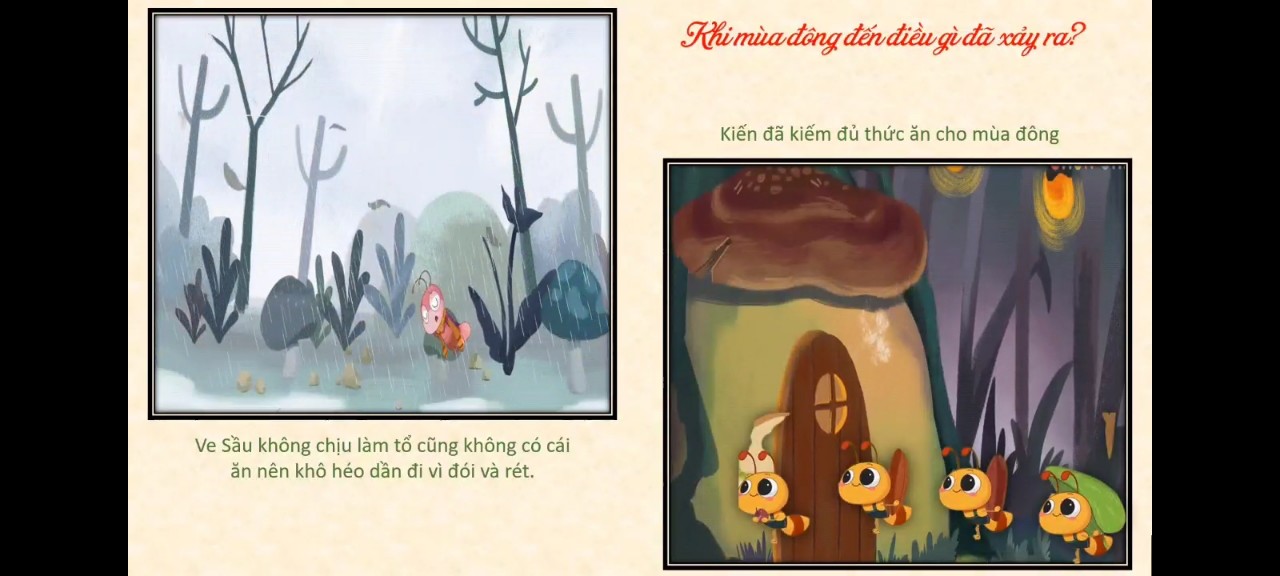 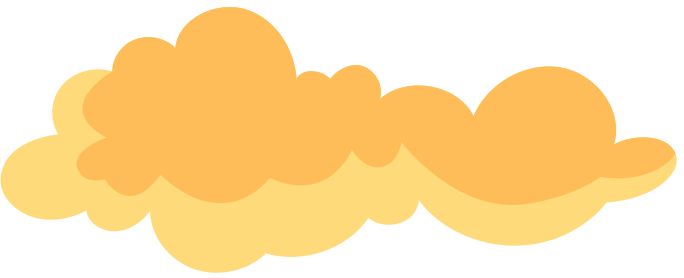 Ve Sầu không chịu làm tổ cũng không có cái ăn nên 
khô héo dần đi vì đói và rét
Kiến dã kiếm đủ thức ăn cho mùa đông, lên không cần ra ngoài trời lạnh vẫn có cái để ăn
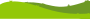 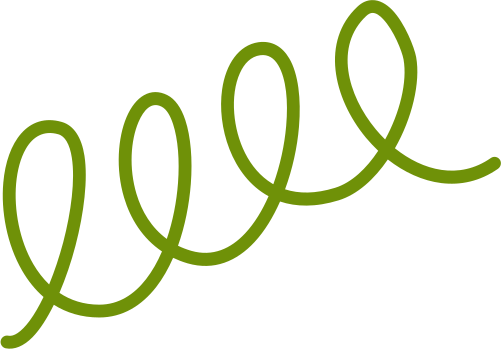 Khi bị đói và rét Ve Sầu đã nghĩ đến cầu cứu ai?
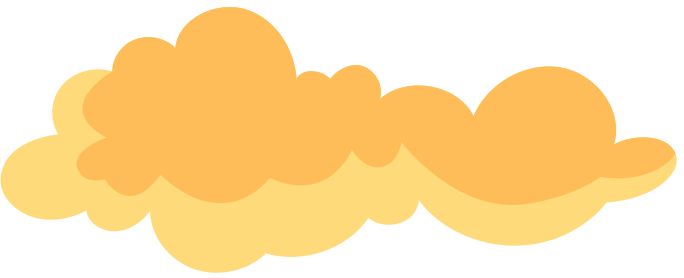 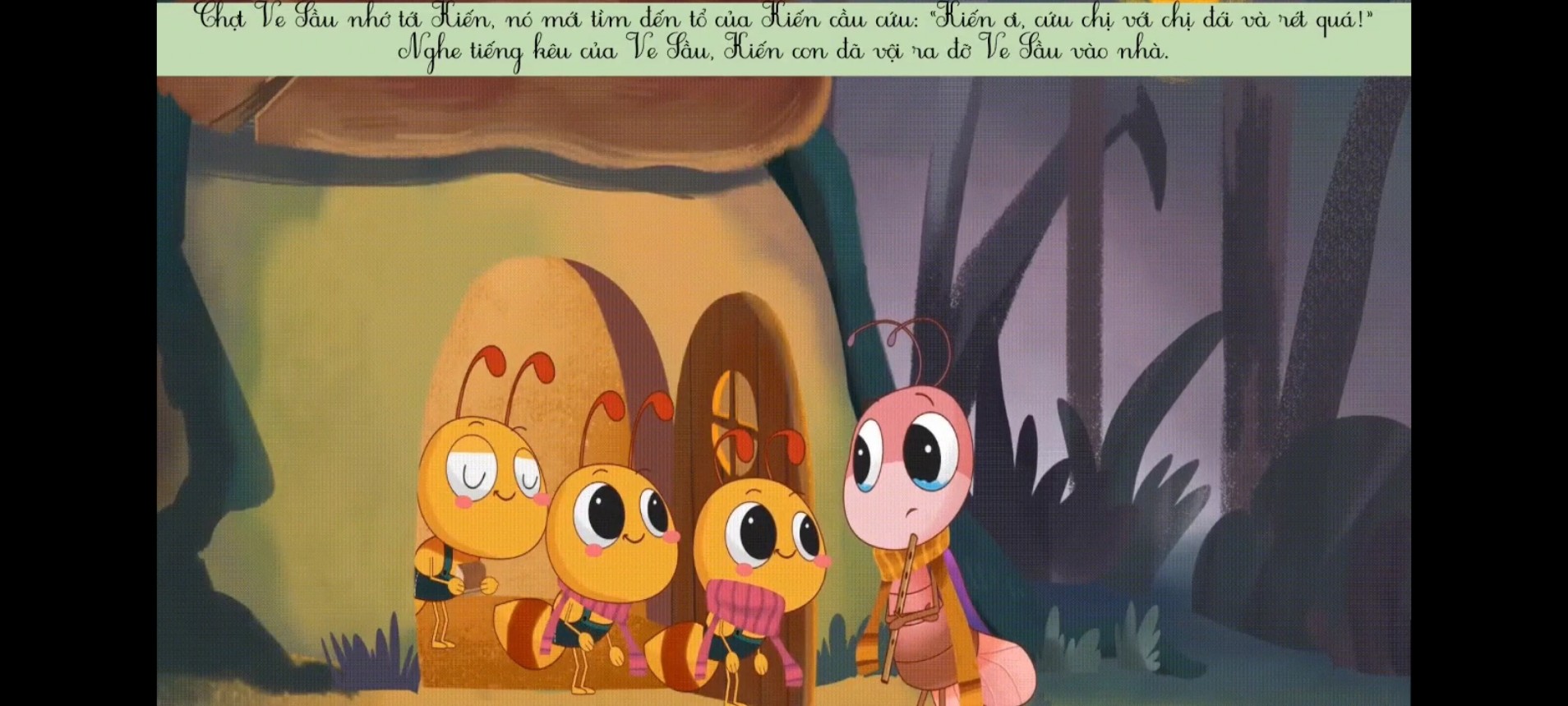 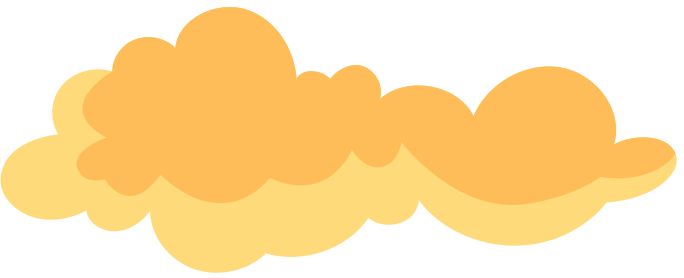 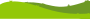 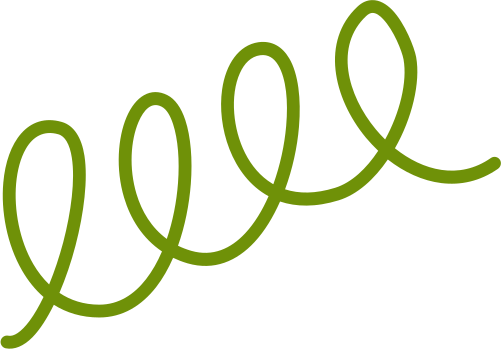 Khi được các bạn Kiến ra đỡ vào nhà thì Ve Sầu cảm thấy như thế nào?
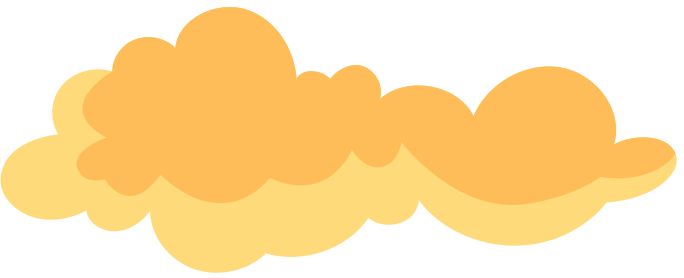 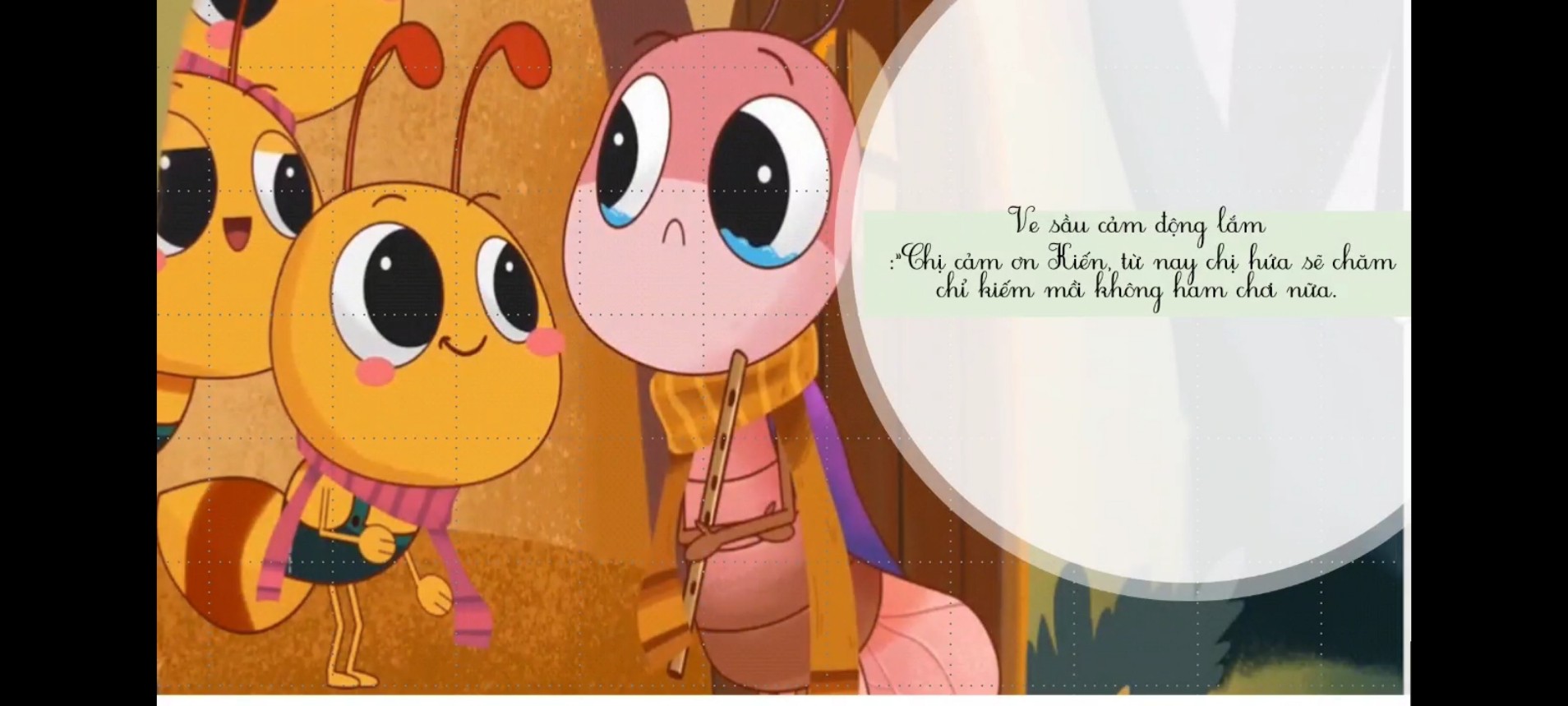 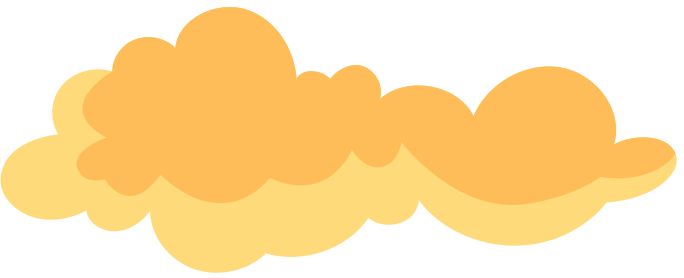 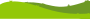 Sau khi nghe xong câu chuyện các con thấy tính cách của Ve Sầu và Kiến như thế nào?
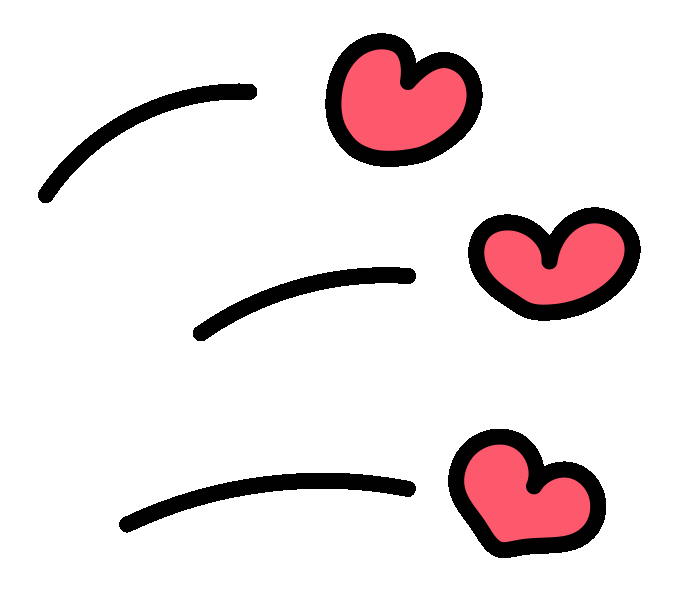 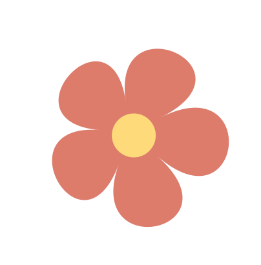 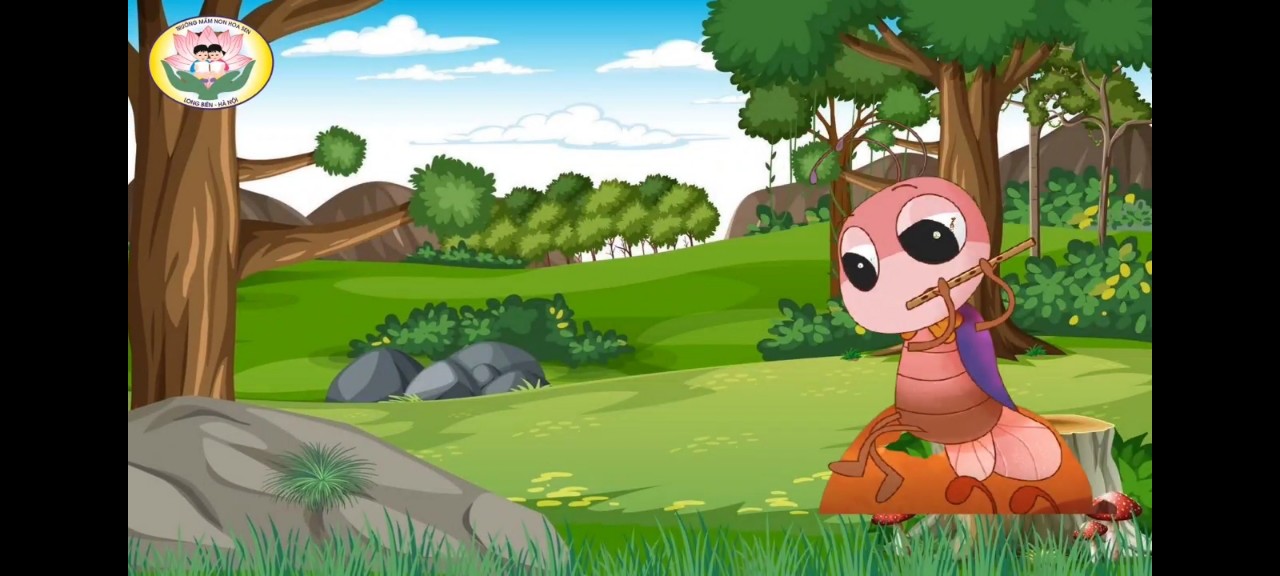 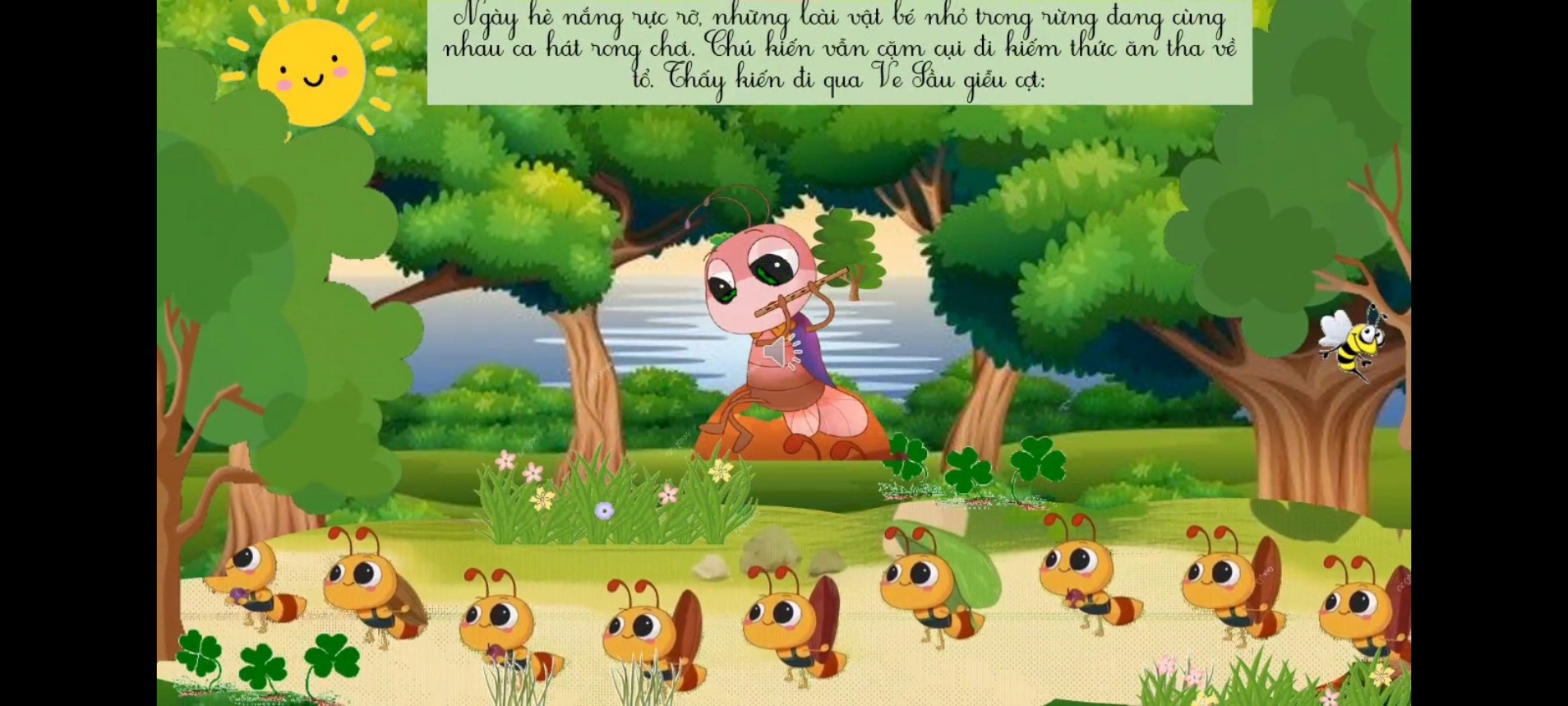 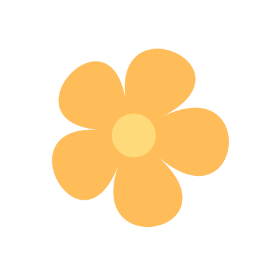 Kiến chăm chỉ chịu khó
Ve Sầu lười biếng
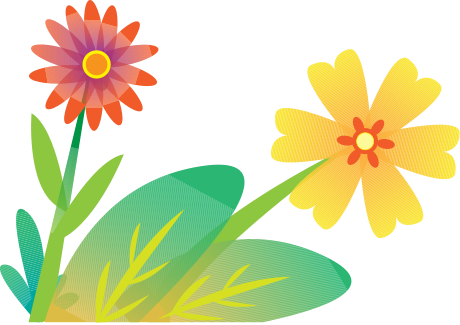 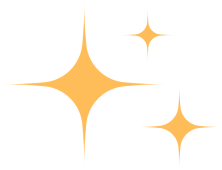 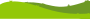 Qua câu chuyện các con rút ra bài học gì?
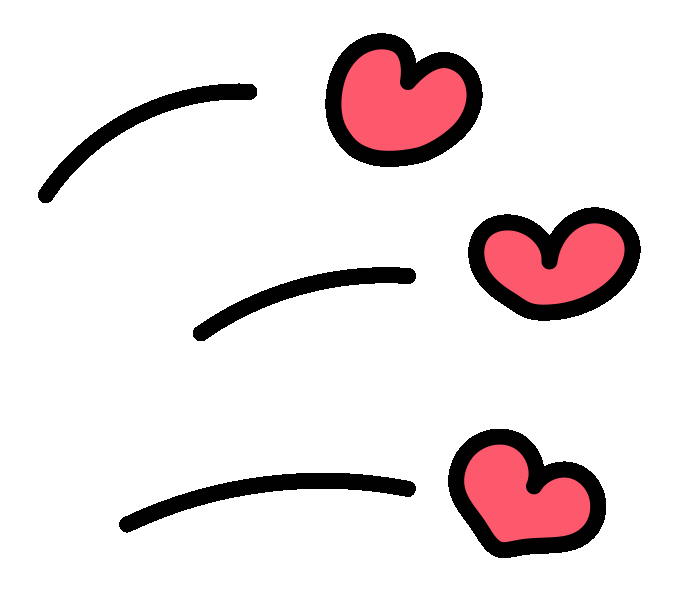 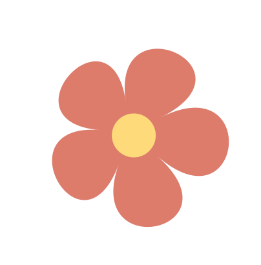 Bạn Kiến trong câu chuyện thật chăm chỉ và tốt bụng phải không nào?
Bạn Kiến biết giúp đỡ khi bạn bè gặp khó khăn, chúng mình hãy chăm chỉ và biết giúp đỡ mọi người như bạn Kiến để được mọi người yêu quí nhé!
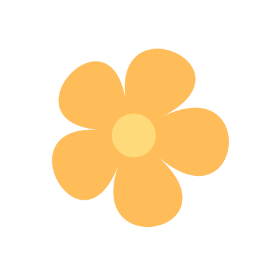 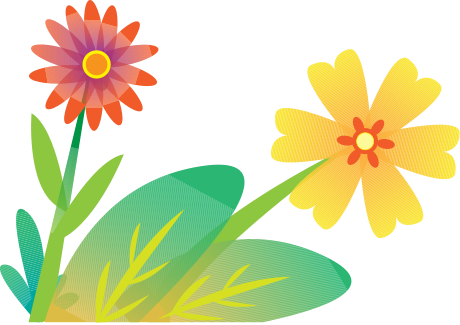 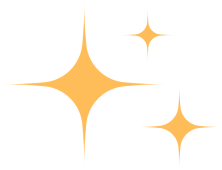 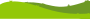 Qua câu chuyện các con rút ra bài học gì?
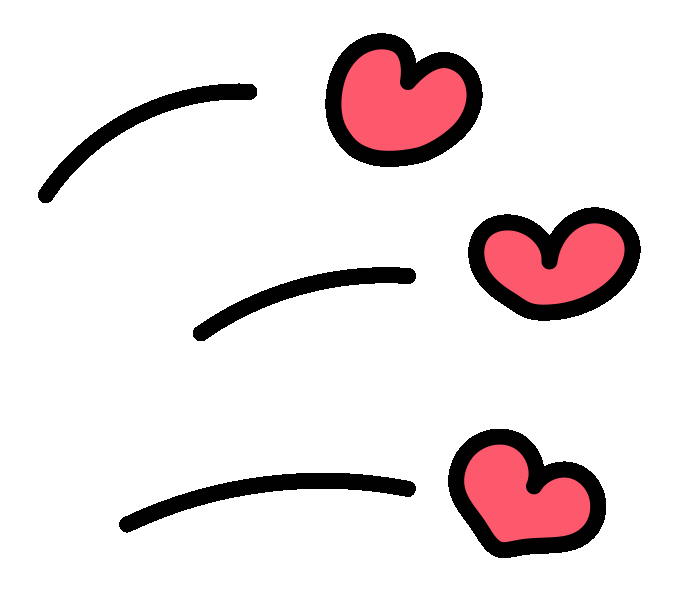 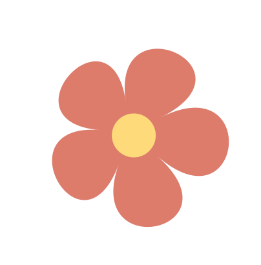 Các con hãy chăm chỉ lao động, và biết giúp đỡ Ông Bà, Bố Mẹ những việc vừa sức của mình như: quét nhà, nhặt rau, gấp quần áo… Bạn Ve Sầu mặc dù mải chơi và bị đói nhưng bạn đã biết nhận ra lỗi của mình và hứa sẽ chăm chỉ lao động hơn, biết nhận lỗi là ngoan phải không các con.
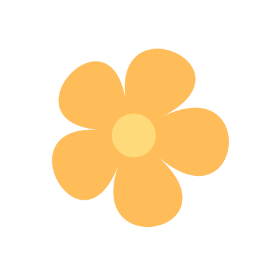 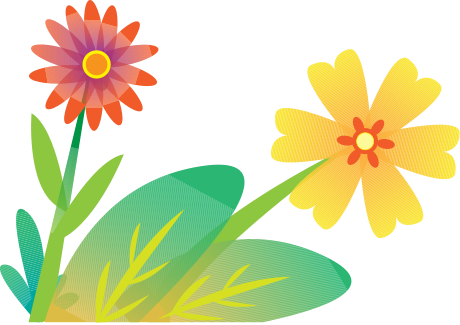 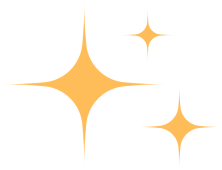 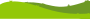 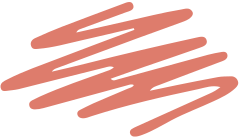 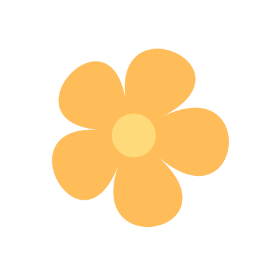 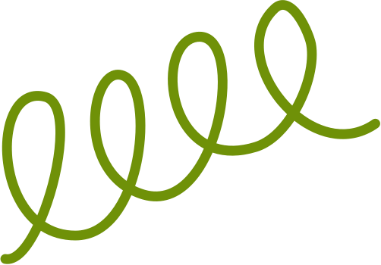 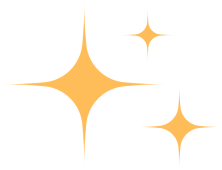 Hẹn gặp lại các con vào các giờ học tiếp theo
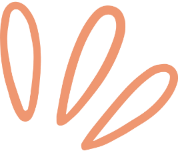 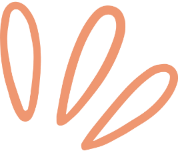 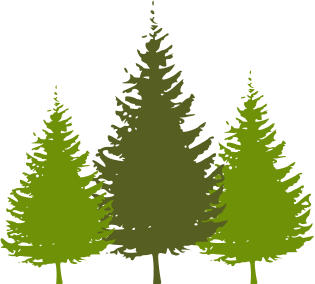 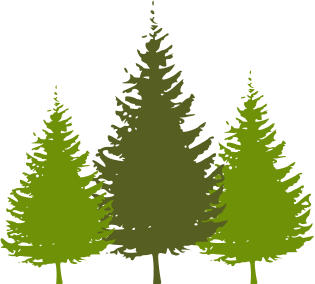 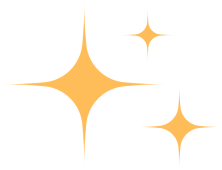 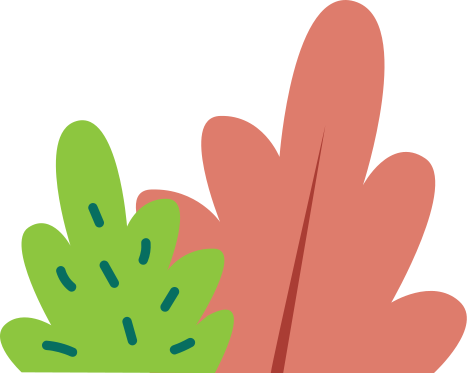 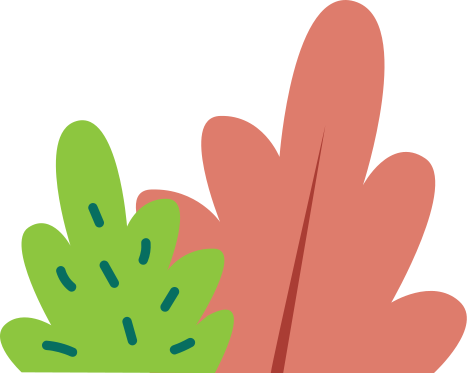 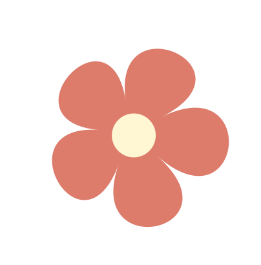 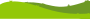